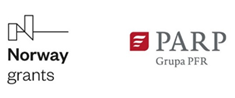 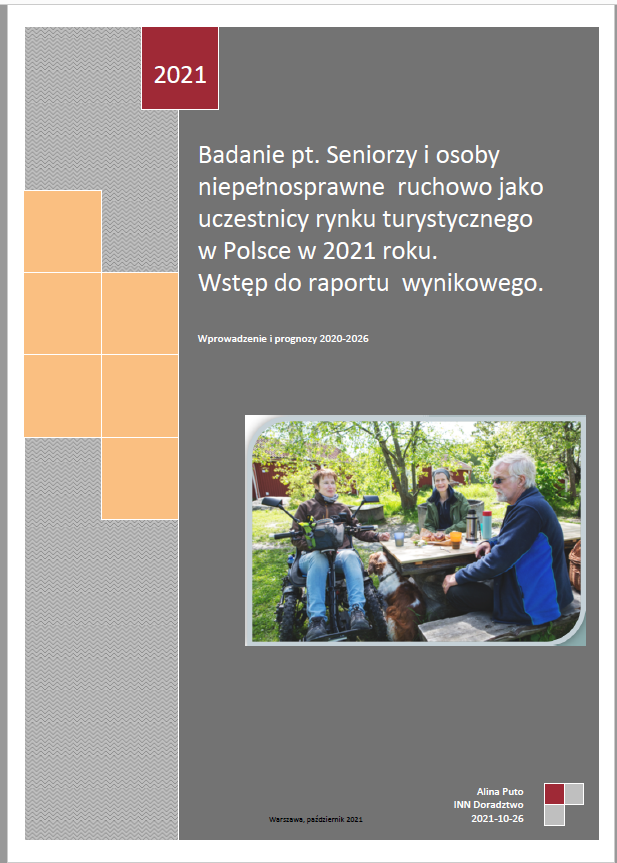 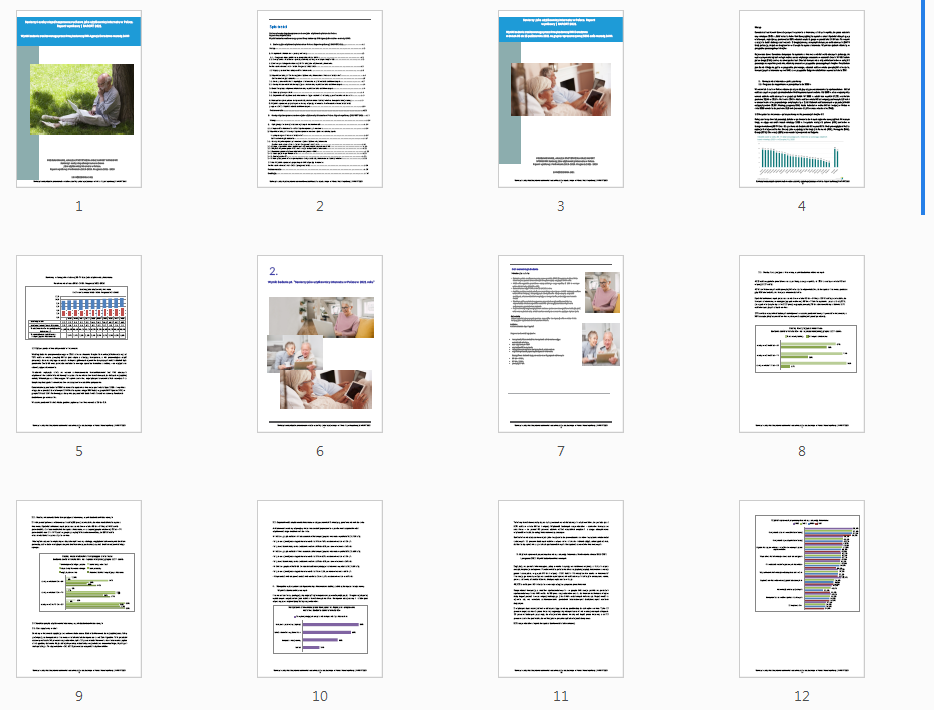 projekt nr NORW.19.01.04-14-0016/20 pn. „ Baza danych i platforma rezerwacyjna ośrodków na terenie Polski dla osób z ograniczeniem mobilności” , w ramach Programu „Rozwój przedsiębiorczości i Innowacje”, Norweski Mechanizm Finansowy 2014-2020, schemat NORW.19.01.04 Schemat małych grantów dla przedsiębiorczych kobiet - Small Grants Schemes for female enterprises.
4 Raporty z przeprowadzonych badań rynku przez INN Doradztwo
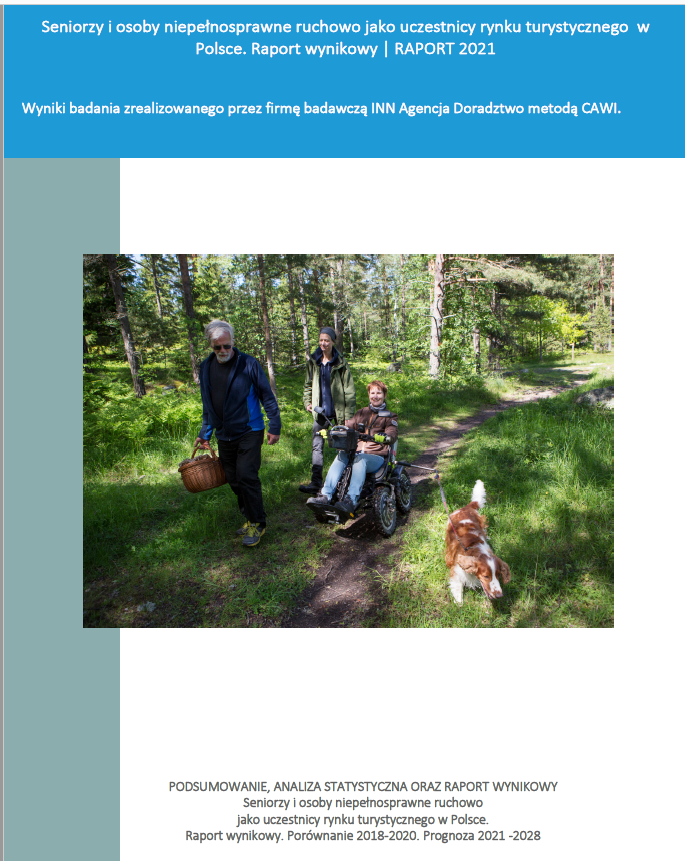 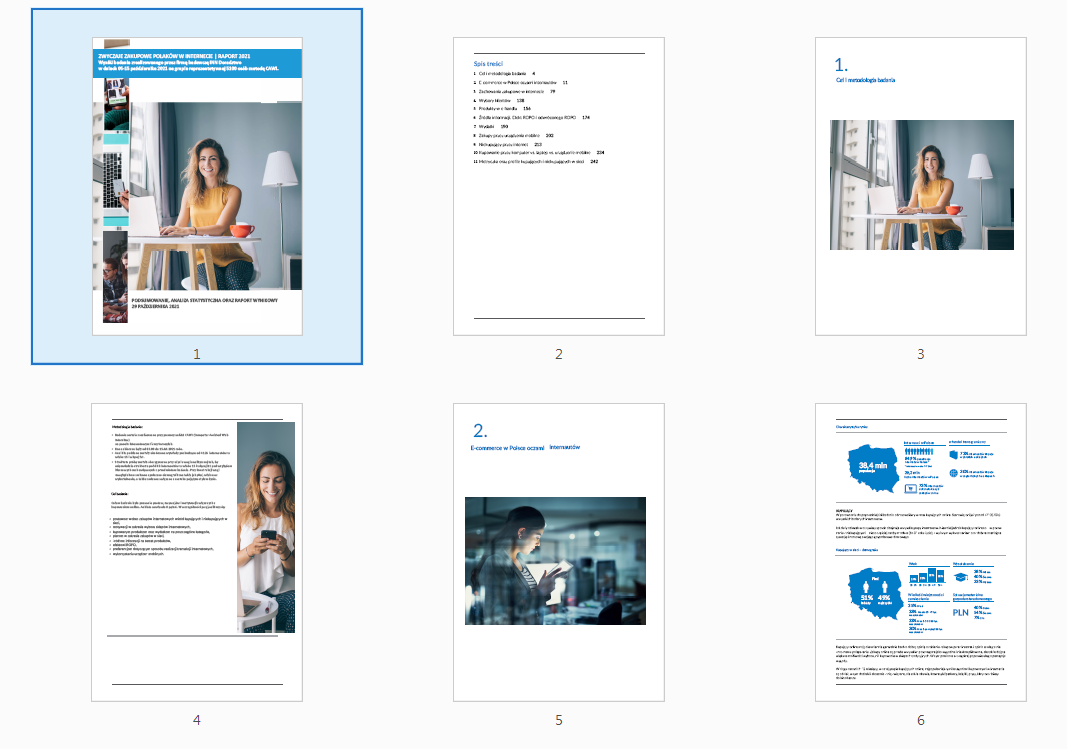 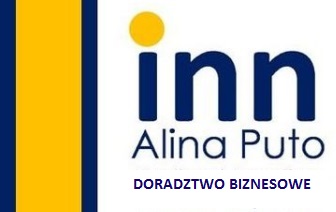 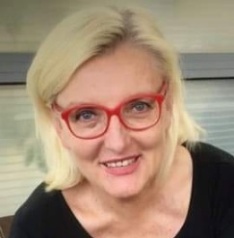 © A. Blandzi 2023
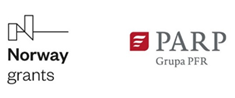 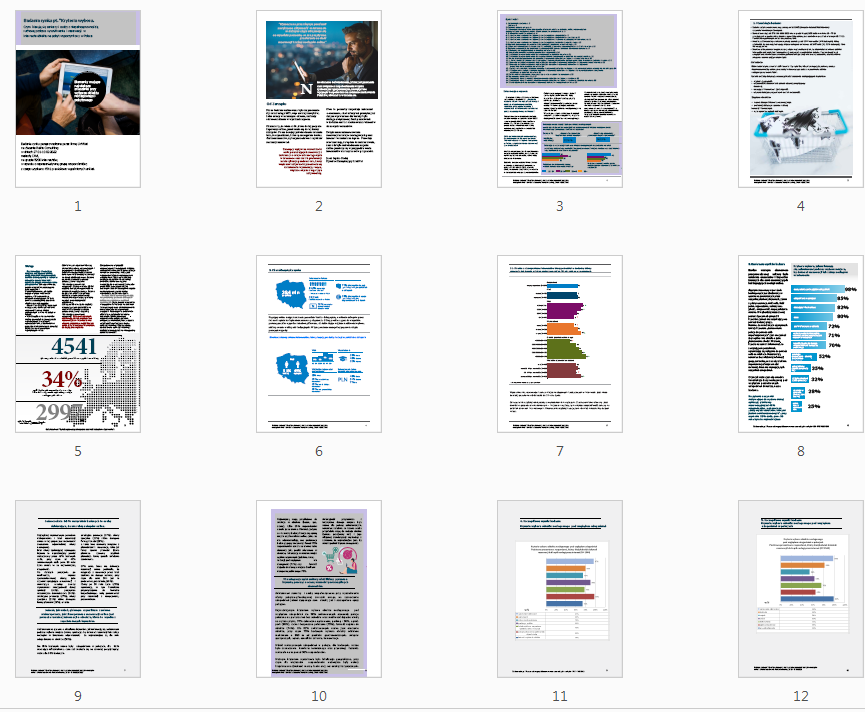 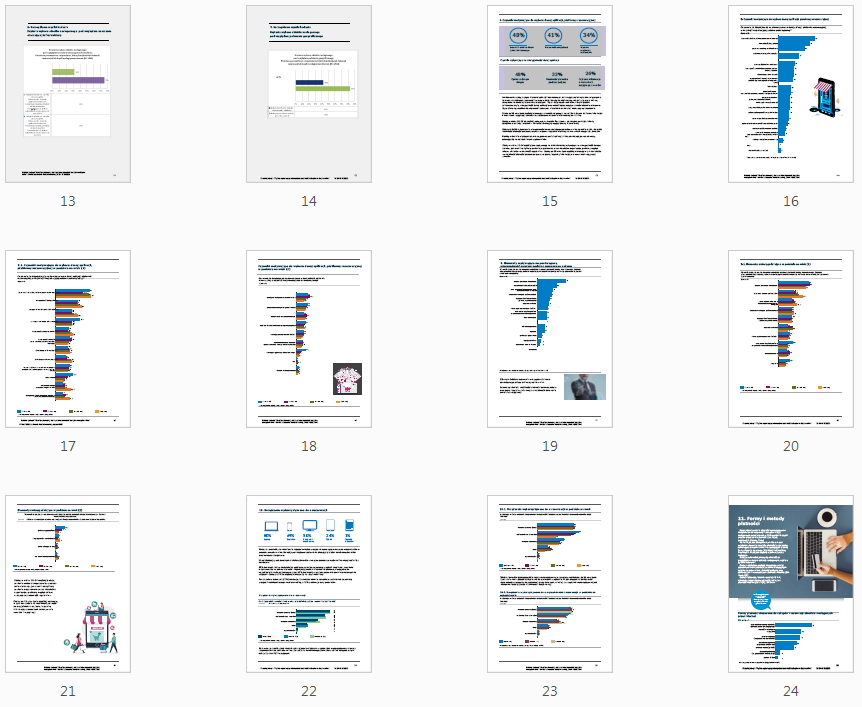 projekt nr NORW.19.01.04-14-0016/20 pn. „ Baza danych i platforma rezerwacyjna ośrodków na terenie Polski dla osób z ograniczeniem mobilności” , w ramach Programu „Rozwój przedsiębiorczości i Innowacje”, Norweski Mechanizm Finansowy 2014-2020, schemat NORW.19.01.04 Schemat małych grantów dla przedsiębiorczych kobiet - Small Grants Schemes for female enterprises.
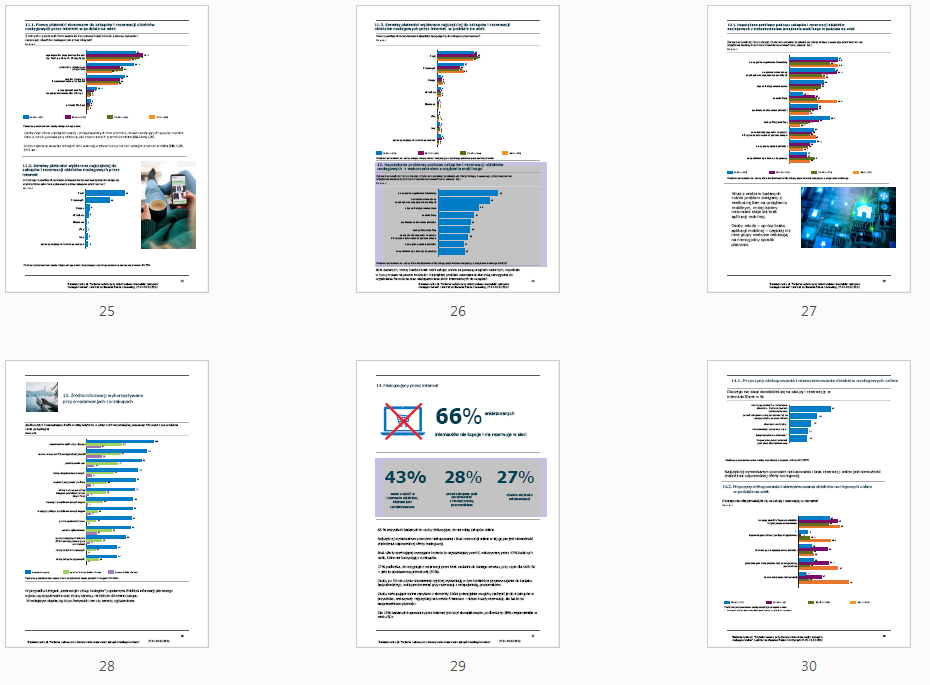 1 Raport z przeprowadzonych badań rynku przez LinkNet
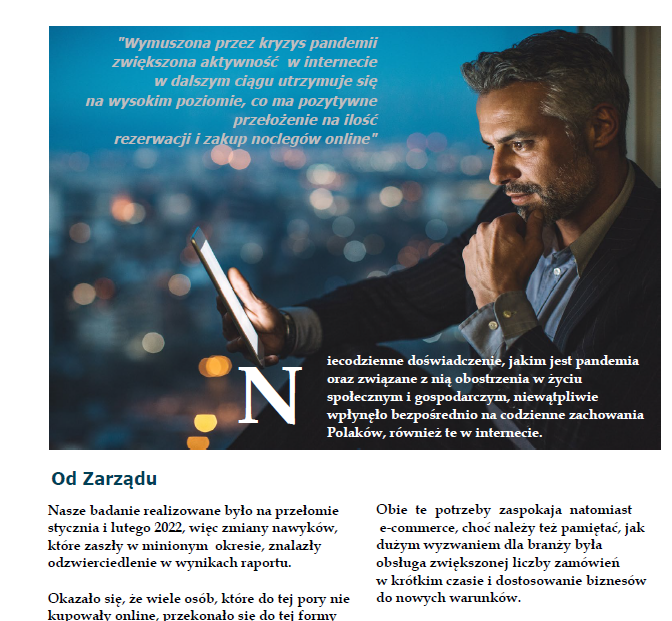 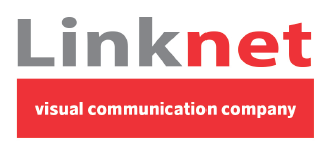 © A. Blandzi 2023
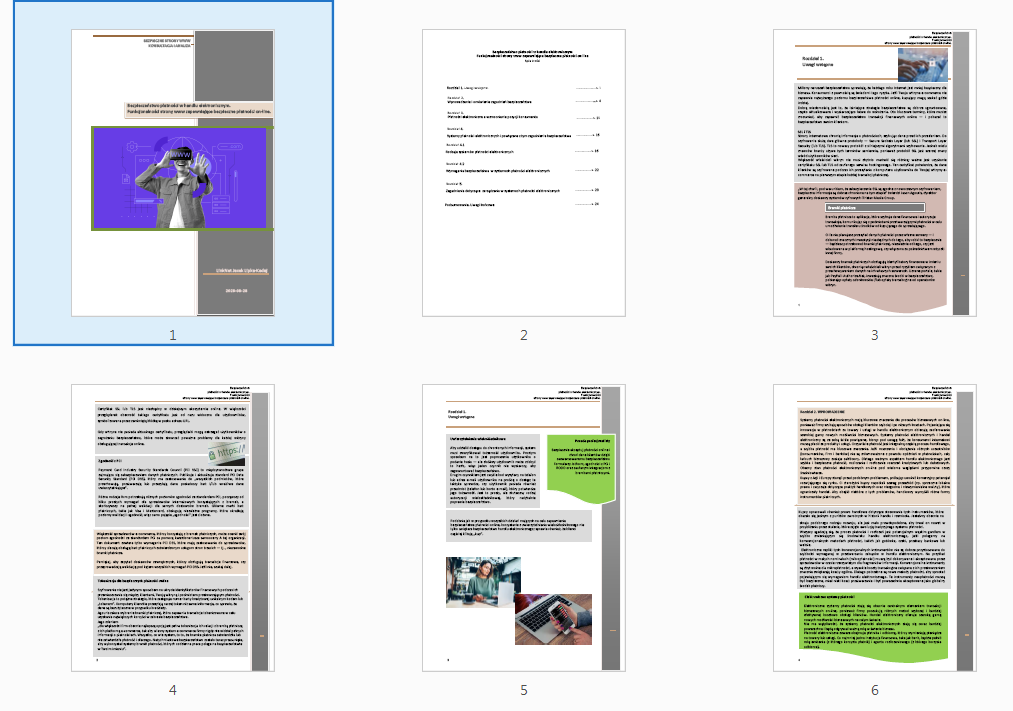 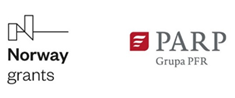 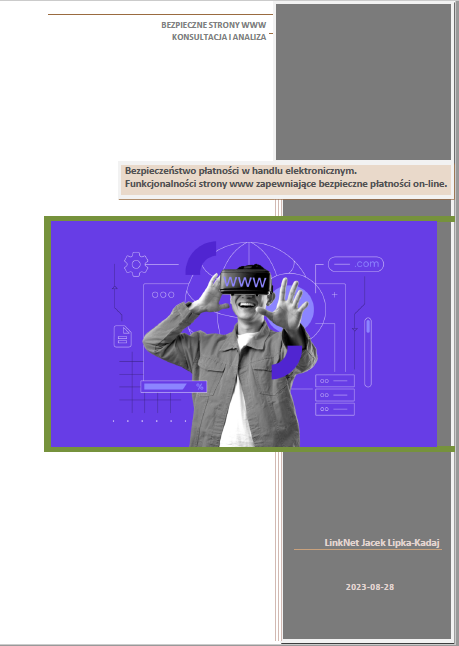 projekt nr NORW.19.01.04-14-0016/20 pn. „ Baza danych i platforma rezerwacyjna ośrodków na terenie Polski dla osób z ograniczeniem mobilności” , w ramach Programu „Rozwój przedsiębiorczości i Innowacje”, Norweski Mechanizm Finansowy 2014-2020, schemat NORW.19.01.04 Schemat małych grantów dla przedsiębiorczych kobiet - Small Grants Schemes for female enterprises.
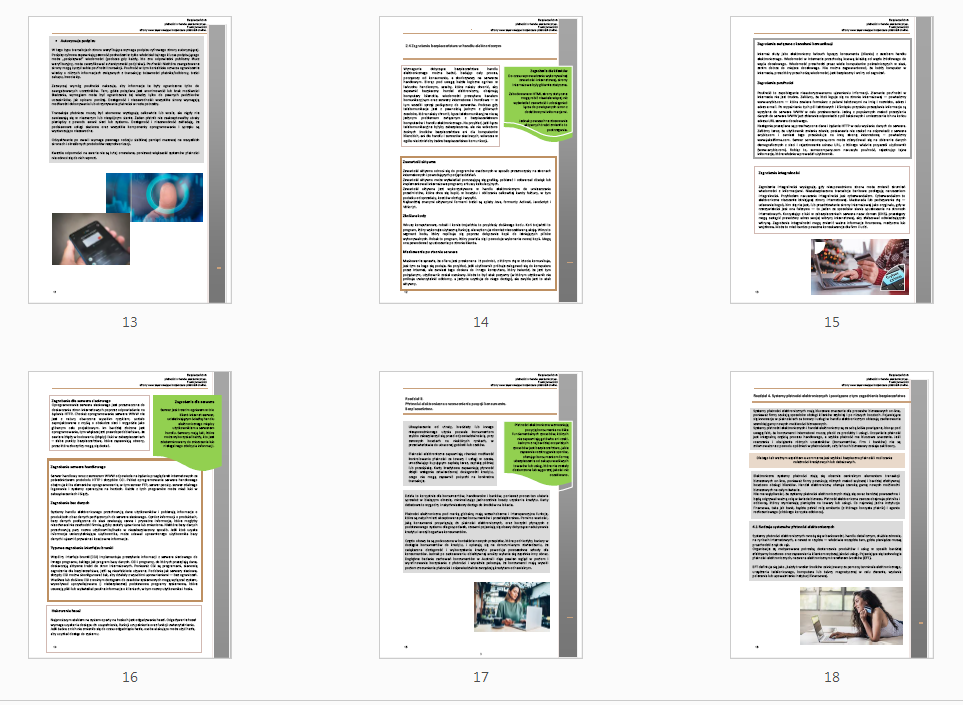 Raport firmy LinkNet w ramach działań doradczych pt. „Bezpieczeństwo płatności w handlu elektronicznym. 
Funkcjonalności strony www zapewniające bezpieczne płatności on-line”

Sierpień 2023
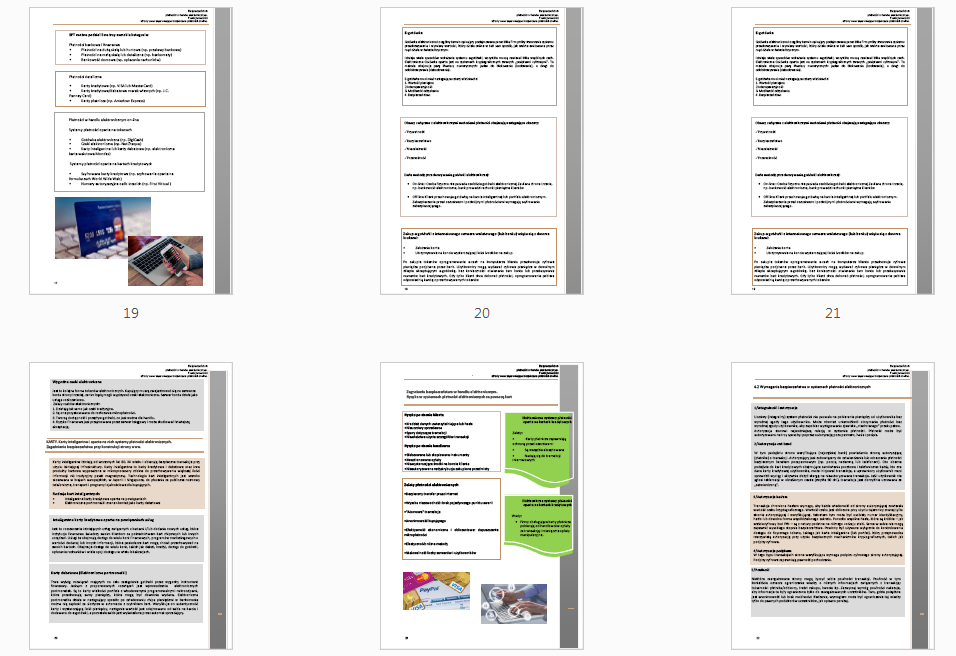 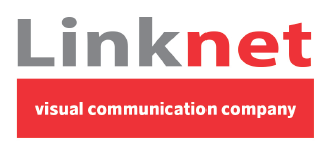 © A. Blandzi 2023
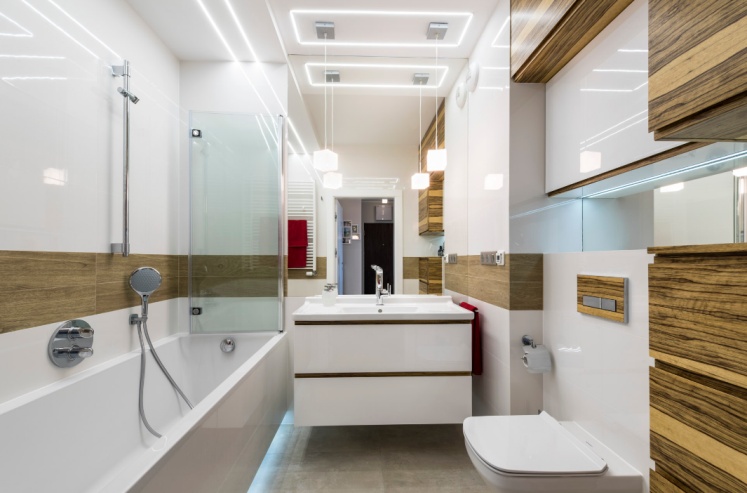 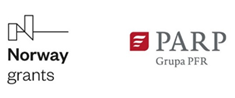 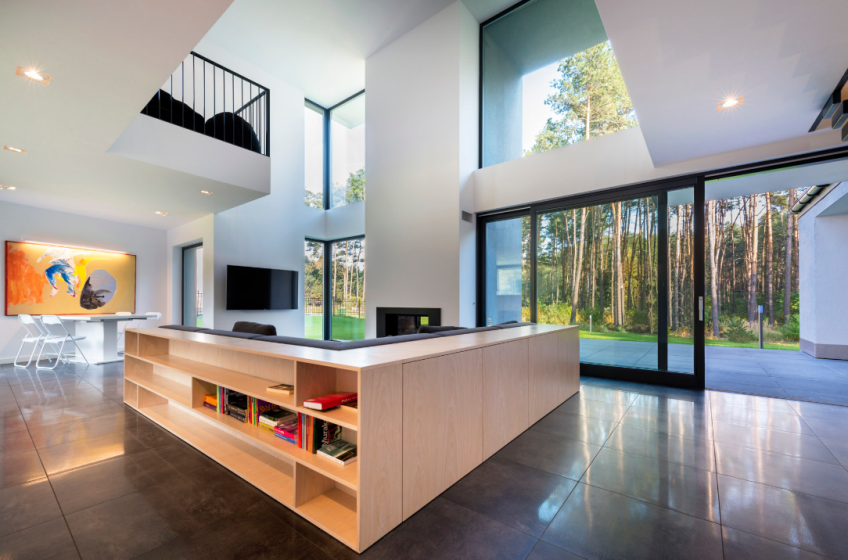 projekt nr NORW.19.01.04-14-0016/20 pn. „ Baza danych i platforma rezerwacyjna ośrodków na terenie Polski dla osób z ograniczeniem mobilności” , w ramach Programu „Rozwój przedsiębiorczości i Innowacje”, Norweski Mechanizm Finansowy 2014-2020, schemat NORW.19.01.04 Schemat małych grantów dla przedsiębiorczych kobiet - Small Grants Schemes for female enterprises.
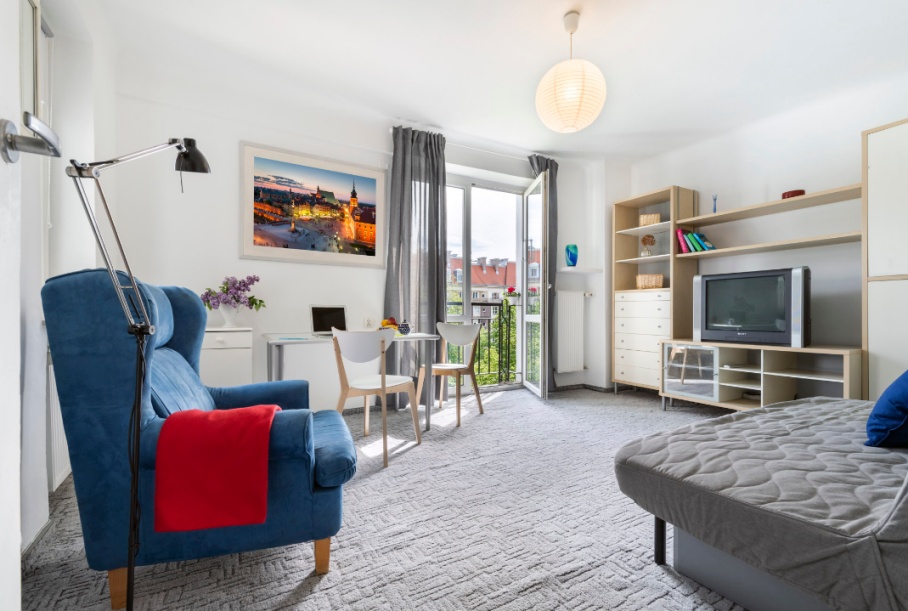 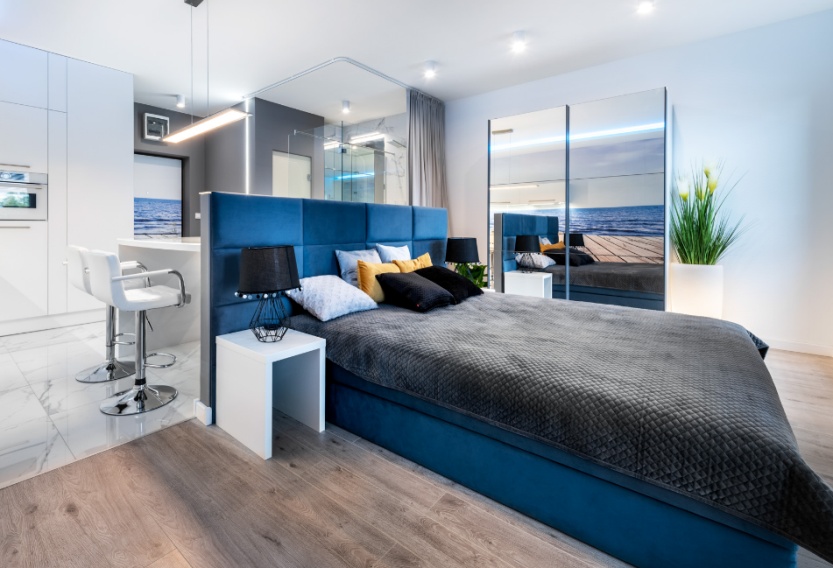 Weryfikacja obiektów noclegowych w terenie przez LinkNet. Tworzenie bazy zdjęć.
Obecnie baza składa się z 1195 zweryfikowanych obiektów i ponad 6000 zdjęć.
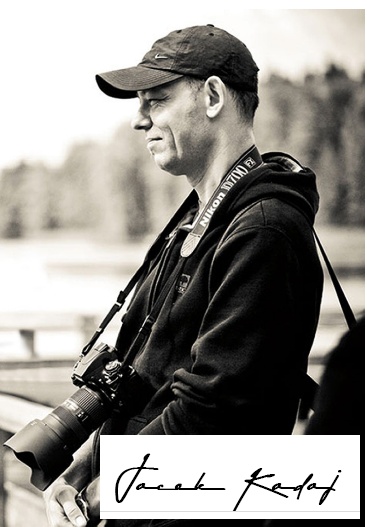 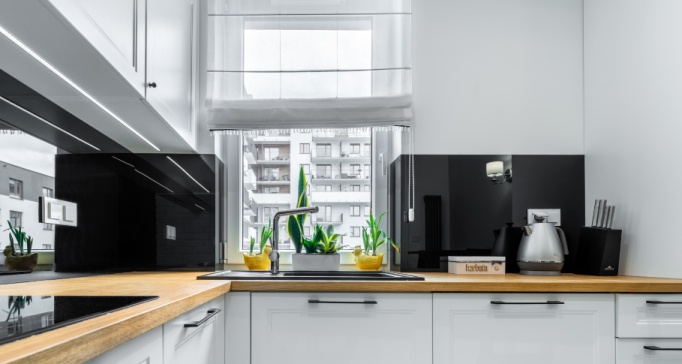 Zdjęcia: Jacek Lipka-Kadaj, LinkNet
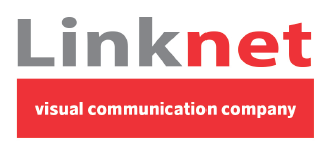 © A. Blandzi 2023
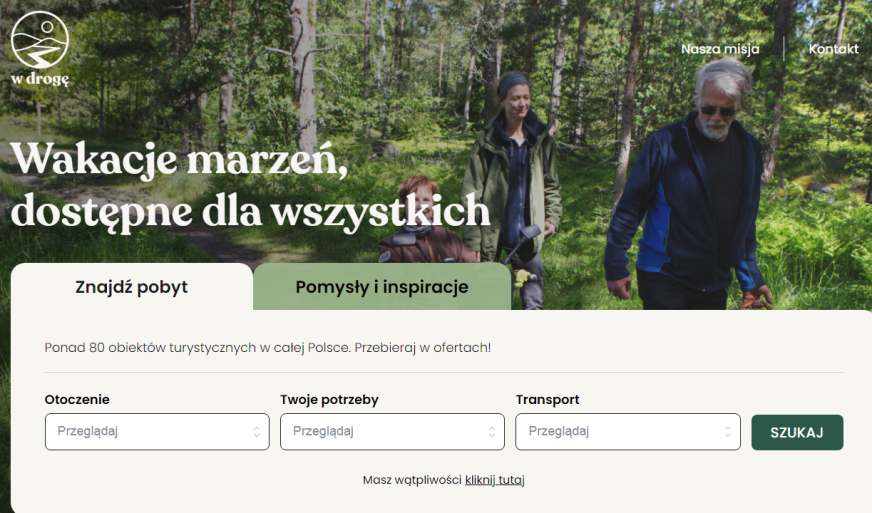 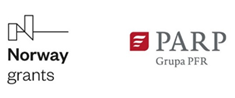 Strona startowa

przyszły adres strony
www.wdroge.org
Obecnie aplikacja jest w fazie testowej niewiodczna dla google:
https://rektabooking-web-int.azurewebsites.net/
projekt nr NORW.19.01.04-14-0016/20 pn. „ Baza danych i platforma rezerwacyjna ośrodków na terenie Polski dla osób z ograniczeniem mobilności” , w ramach Programu „Rozwój przedsiębiorczości i Innowacje”, Norweski Mechanizm Finansowy 2014-2020, schemat NORW.19.01.04 Schemat małych grantów dla przedsiębiorczych kobiet - Small Grants Schemes for female enterprises.
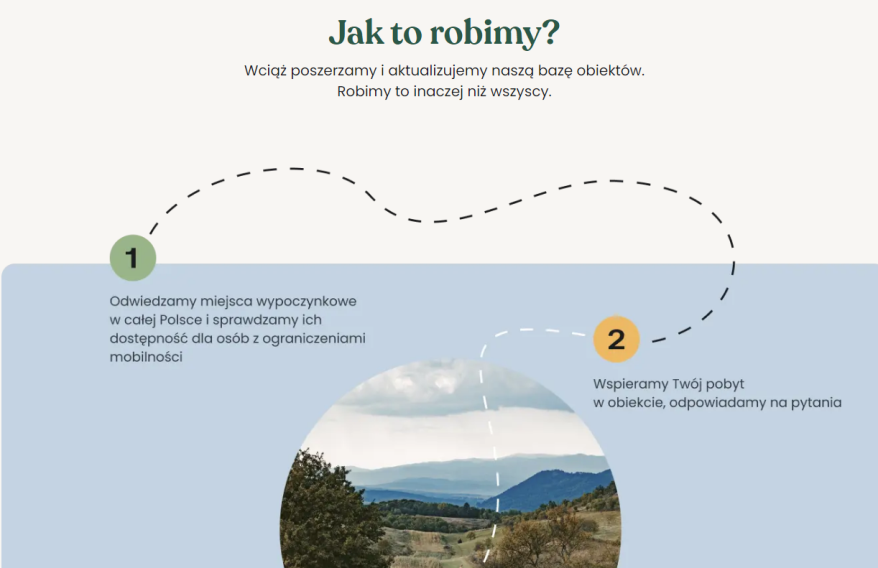 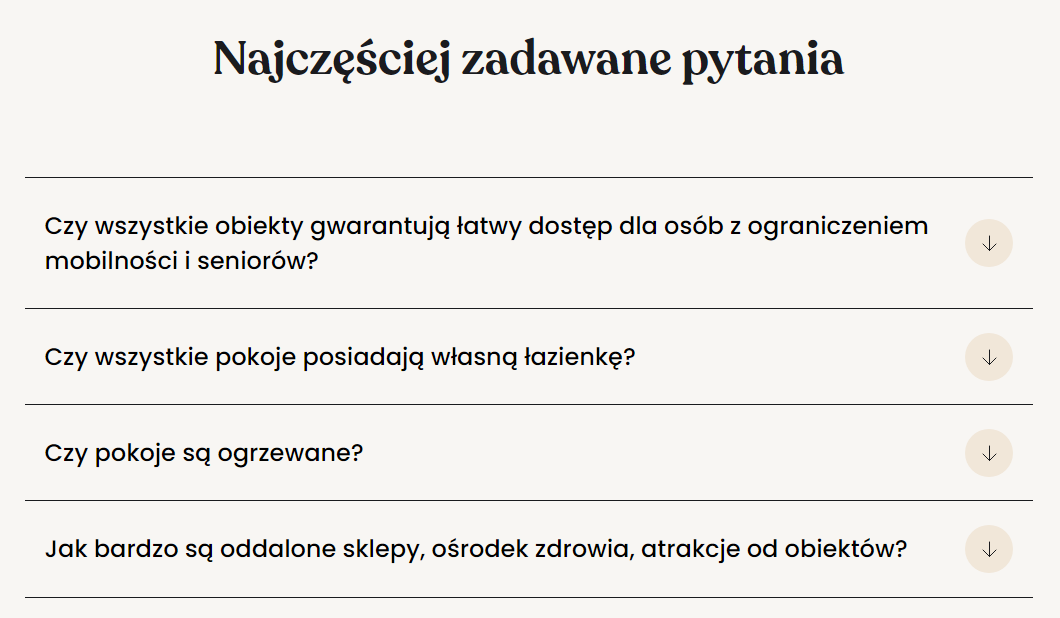 Tworzenie aplikacji bookingowej  
obiektów noclegowych .
Partner norweski firma 
Forte Digital Oslo
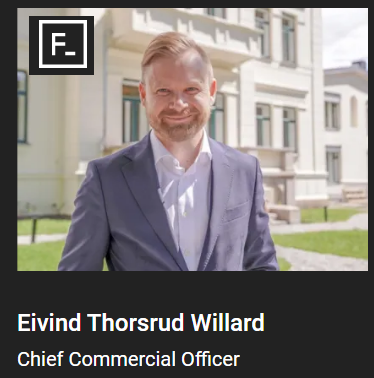 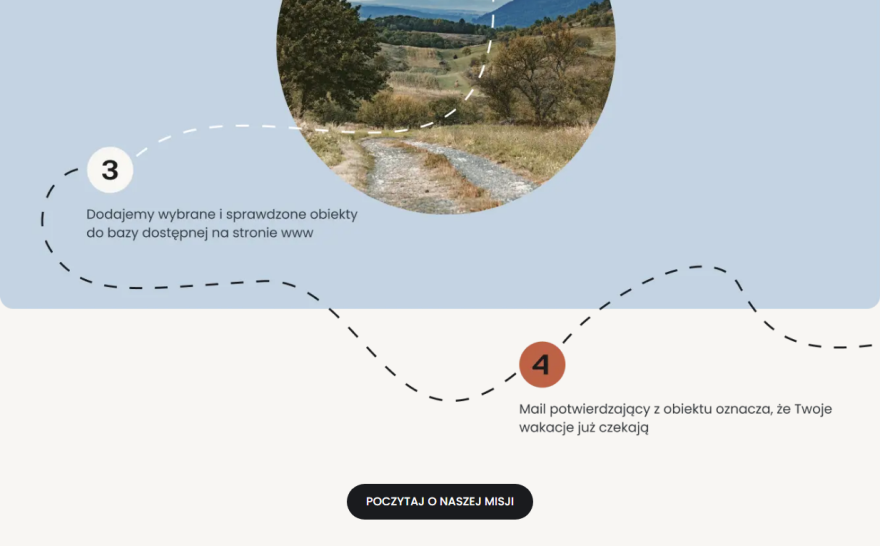 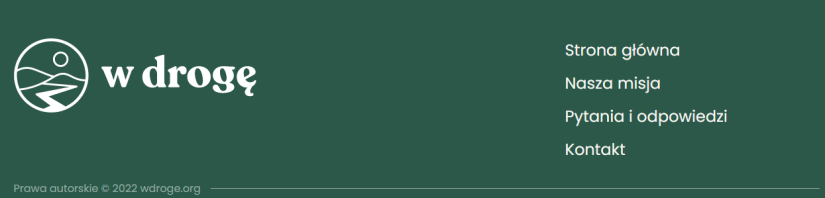 © A. Blandzi 2023
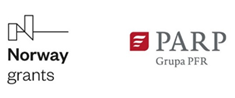 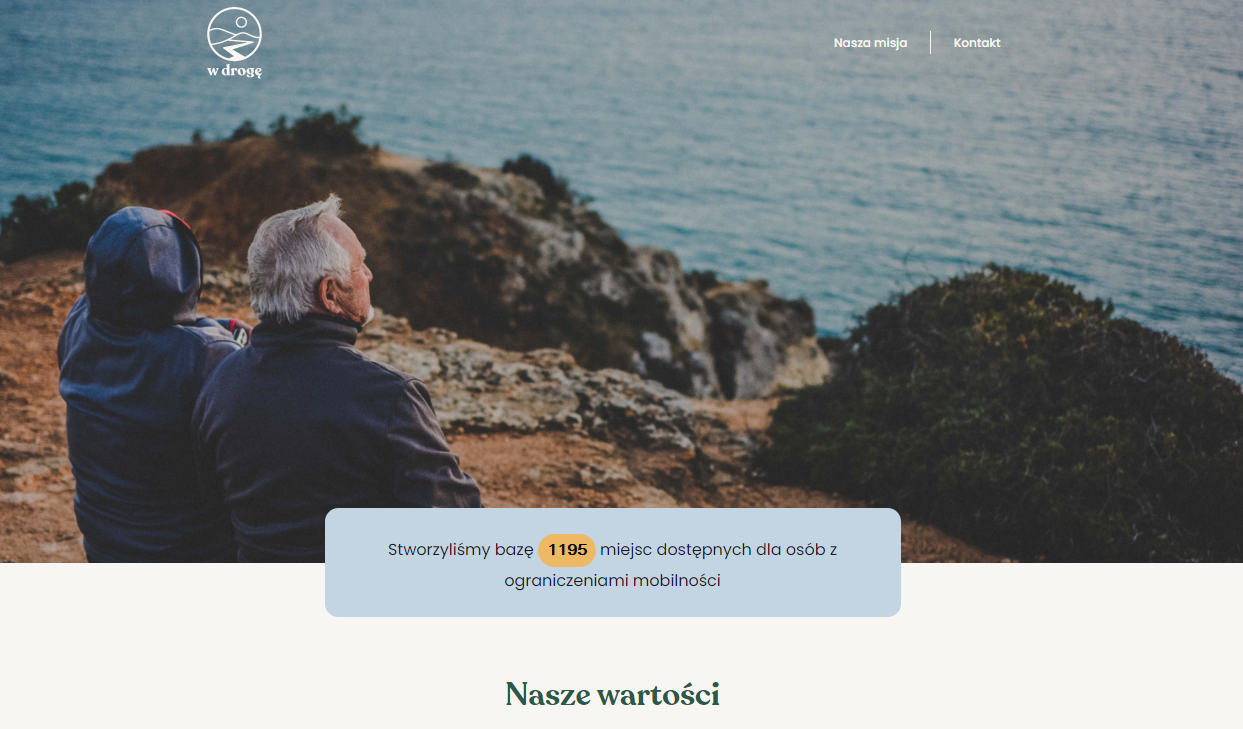 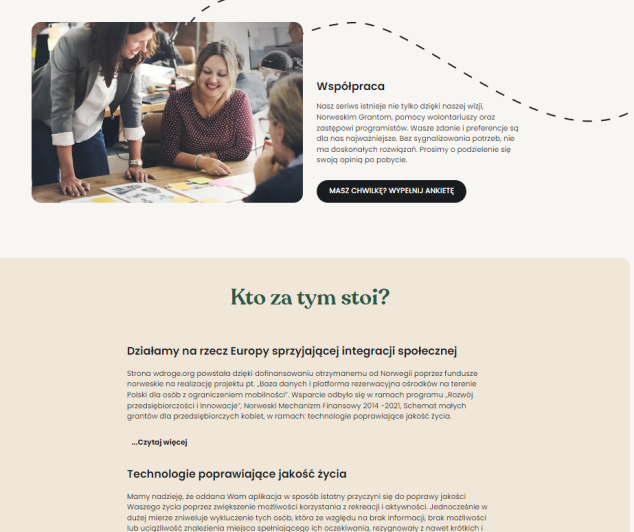 projekt nr NORW.19.01.04-14-0016/20 pn. „ Baza danych i platforma rezerwacyjna ośrodków na terenie Polski dla osób z ograniczeniem mobilności” , w ramach Programu „Rozwój przedsiębiorczości i Innowacje”, Norweski Mechanizm Finansowy 2014-2020, schemat NORW.19.01.04 Schemat małych grantów dla przedsiębiorczych kobiet - Small Grants Schemes for female enterprises.
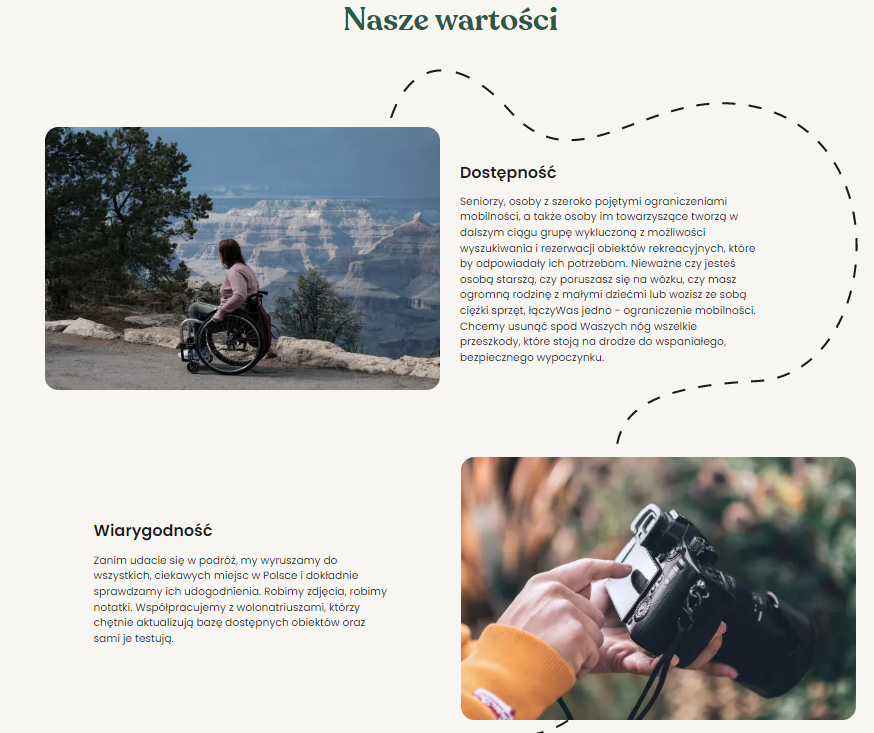 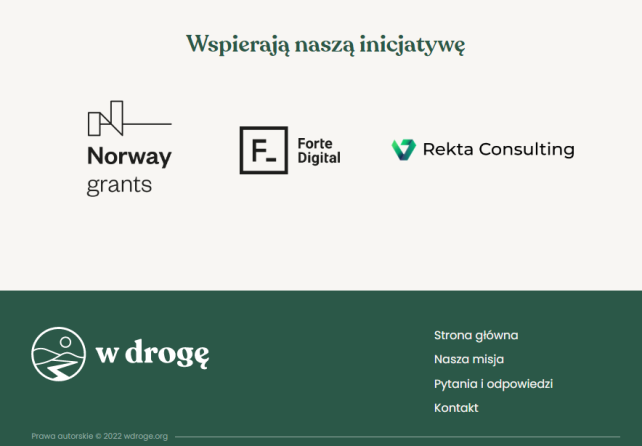 Tworzenie aplikacji bookingowej  
obiektów noclegowych .
Partner norweski firma 
Forte Digital Oslo
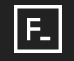 Strona  „nasza misja”
przyszły adres strony
www.wdroge.org
© A. Blandzi 2023
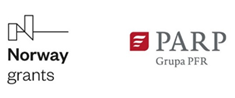 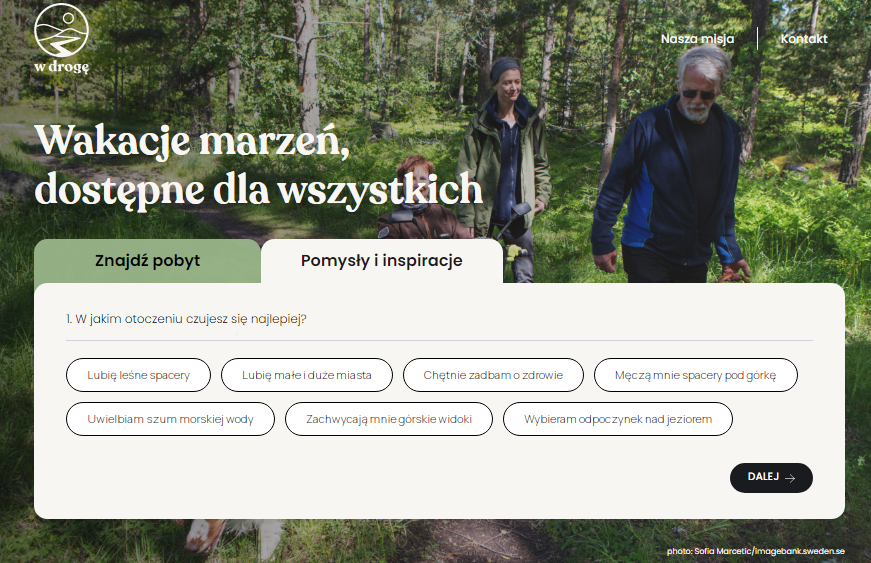 projekt nr NORW.19.01.04-14-0016/20 pn. „ Baza danych i platforma rezerwacyjna ośrodków na terenie Polski dla osób z ograniczeniem mobilności” , w ramach Programu „Rozwój przedsiębiorczości i Innowacje”, Norweski Mechanizm Finansowy 2014-2020, schemat NORW.19.01.04 Schemat małych grantów dla przedsiębiorczych kobiet - Small Grants Schemes for female enterprises.
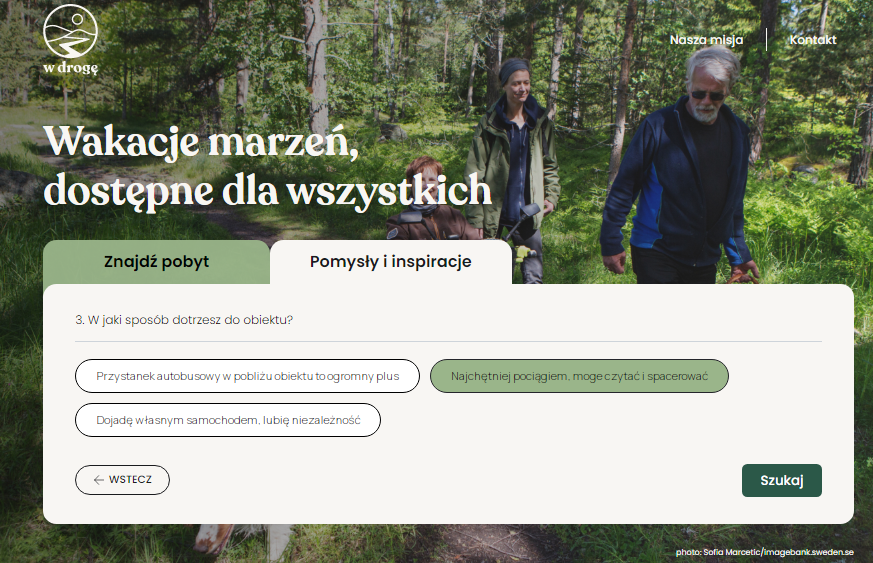 Tworzenie aplikacji bookingowej  
obiektów noclegowych .
Partner norweski firma 
Forte Digital Oslo
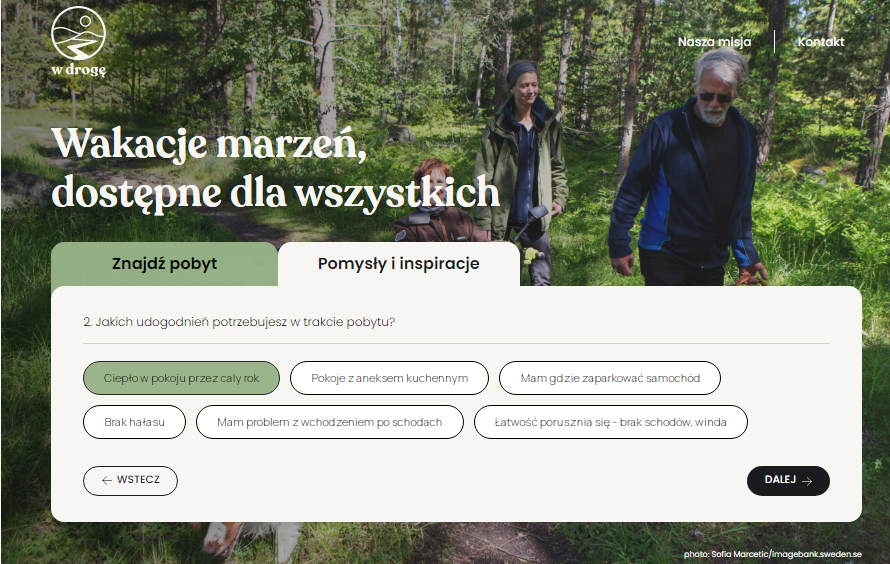 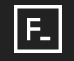 Innowacyjna, przyjazna  „ścieżka rezerwacji”
przyszły adres strony
www.wdroge.org
© A. Blandzi 2023
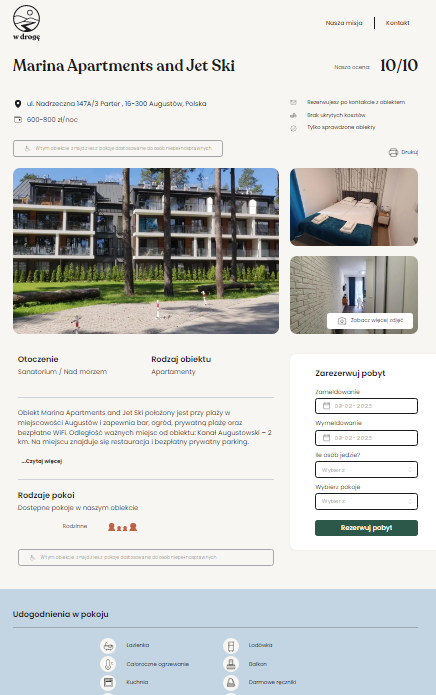 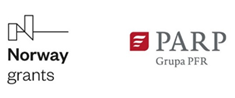 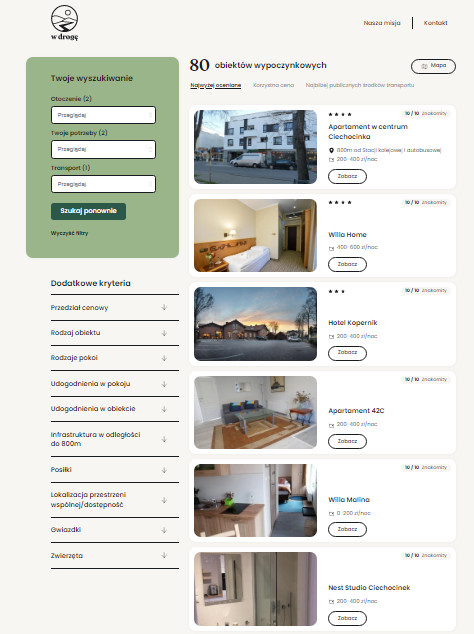 projekt nr NORW.19.01.04-14-0016/20 pn. „ Baza danych i platforma rezerwacyjna ośrodków na terenie Polski dla osób z ograniczeniem mobilności” , w ramach Programu „Rozwój przedsiębiorczości i Innowacje”, Norweski Mechanizm Finansowy 2014-2020, schemat NORW.19.01.04 Schemat małych grantów dla przedsiębiorczych kobiet - Small Grants Schemes for female enterprises.
Tworzenie aplikacji bookingowej  
obiektów noclegowych .
Partner norweski firma 
Forte Digital Oslo
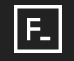 Sugerowane obiekty – strona  z kryteriami wyboru obiektów
© A. Blandzi 2023
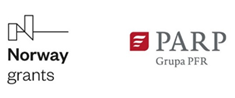 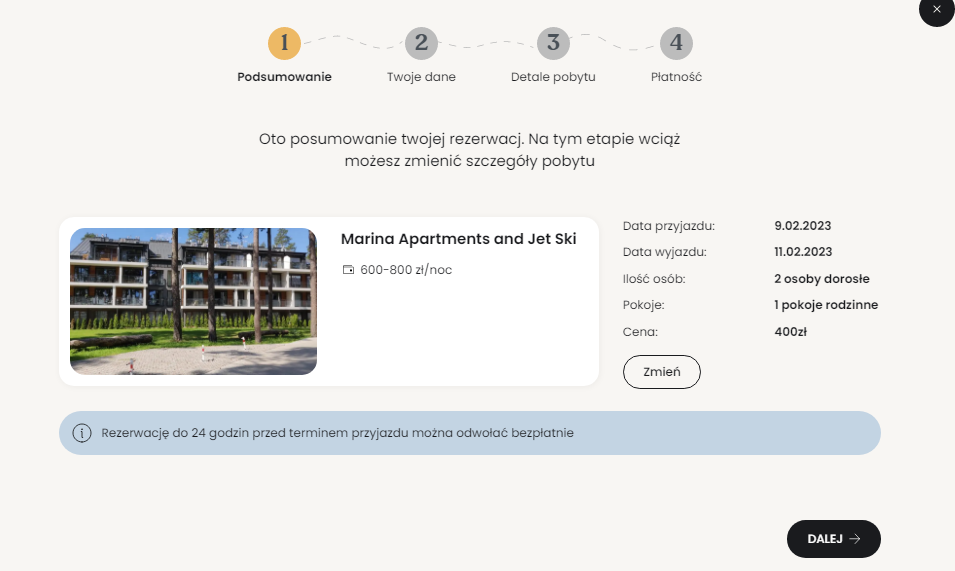 projekt nr NORW.19.01.04-14-0016/20 pn. „ Baza danych i platforma rezerwacyjna ośrodków na terenie Polski dla osób z ograniczeniem mobilności” , w ramach Programu „Rozwój przedsiębiorczości i Innowacje”, Norweski Mechanizm Finansowy 2014-2020, schemat NORW.19.01.04 Schemat małych grantów dla przedsiębiorczych kobiet - Small Grants Schemes for female enterprises.
Tworzenie aplikacji bookingowej  
obiektów noclegowych .
Partner norweski firma 
Forte Digital Oslo
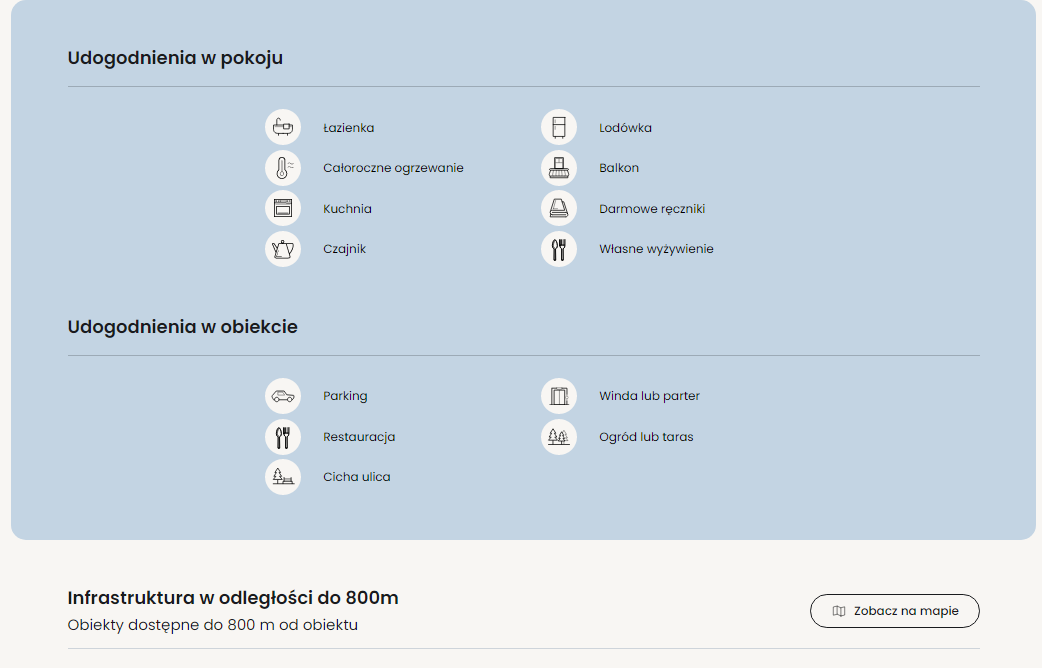 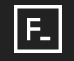 Rezerwacja wybranego  obiektu, opis udogodnień
© A. Blandzi 2023
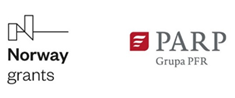 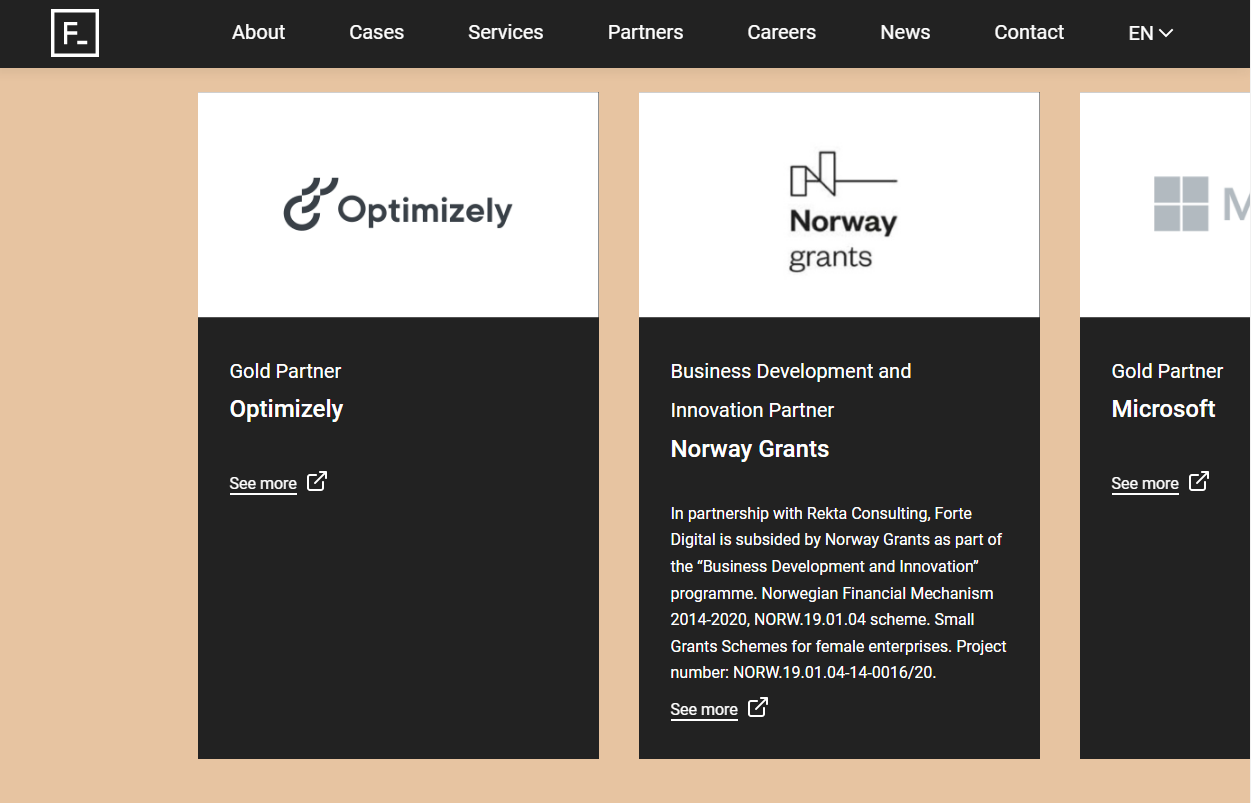 projekt nr NORW.19.01.04-14-0016/20 pn. „ Baza danych i platforma rezerwacyjna ośrodków na terenie Polski dla osób z ograniczeniem mobilności” , w ramach Programu „Rozwój przedsiębiorczości i Innowacje”, Norweski Mechanizm Finansowy 2014-2020, schemat NORW.19.01.04 Schemat małych grantów dla przedsiębiorczych kobiet - Small Grants Schemes for female enterprises.
Tworzenie aplikacji bookingowej  
obiektów noclegowych .
Partner norweski firma 
Forte Digital Oslo
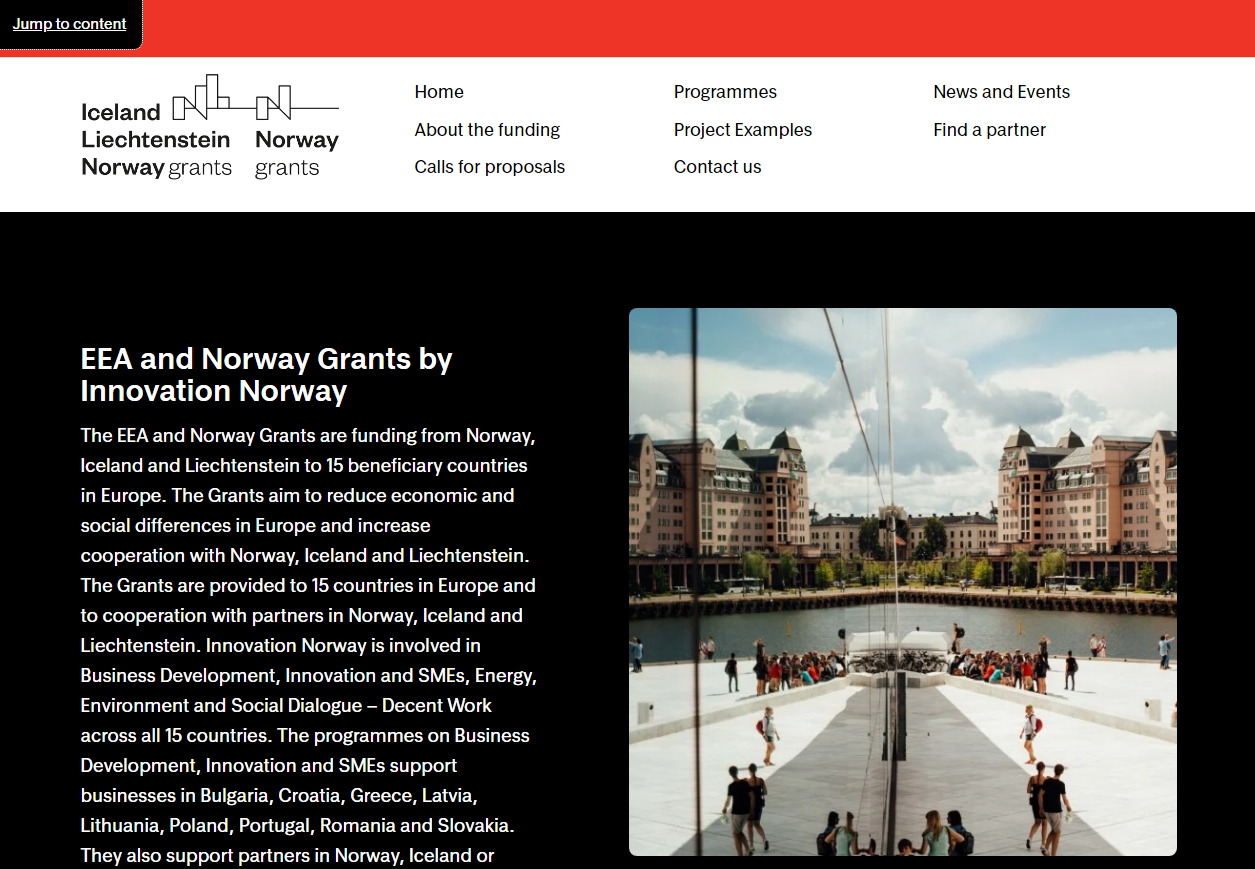 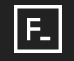 Informacje o partnerstwie na stronie Partnera:
https://fortedigital.no/en/partnere
© A. Blandzi 2023
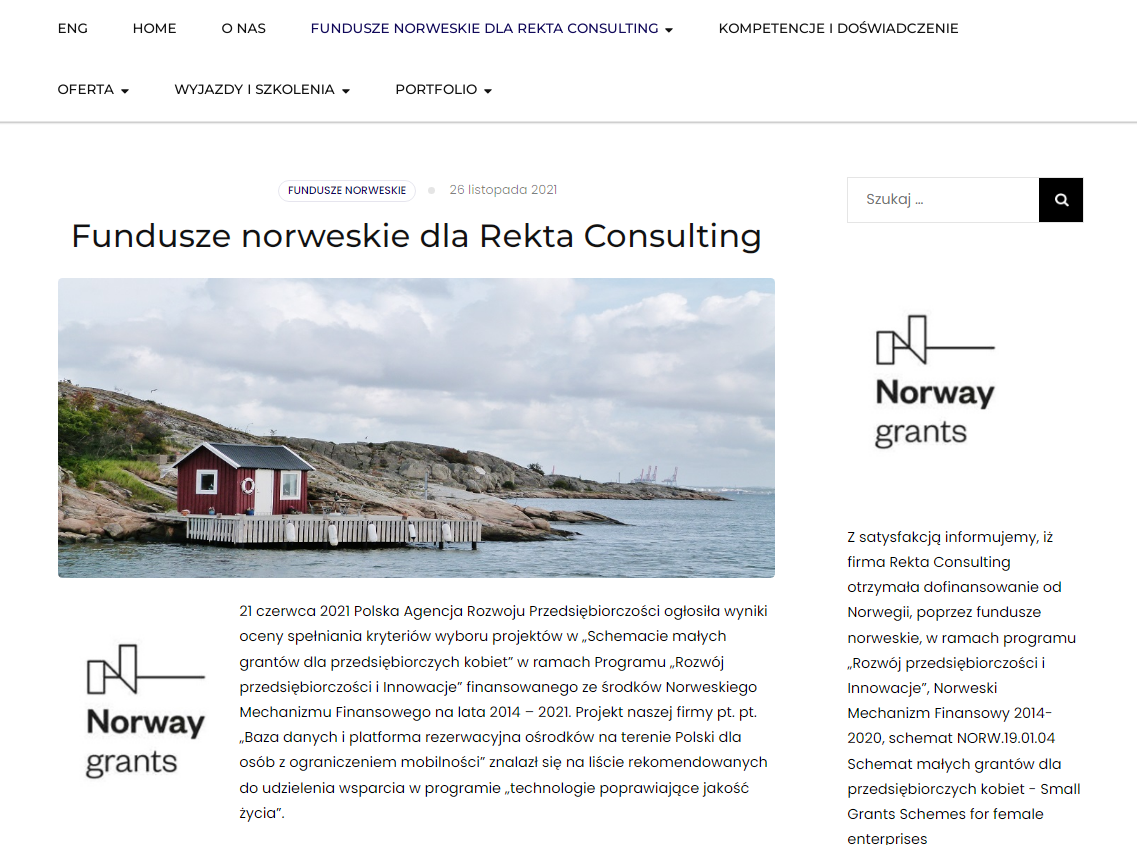 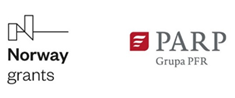 projekt nr NORW.19.01.04-14-0016/20 pn. „ Baza danych i platforma rezerwacyjna ośrodków na terenie Polski dla osób z ograniczeniem mobilności” , w ramach Programu „Rozwój przedsiębiorczości i Innowacje”, Norweski Mechanizm Finansowy 2014-2020, schemat NORW.19.01.04 Schemat małych grantów dla przedsiębiorczych kobiet - Small Grants Schemes for female enterprises.
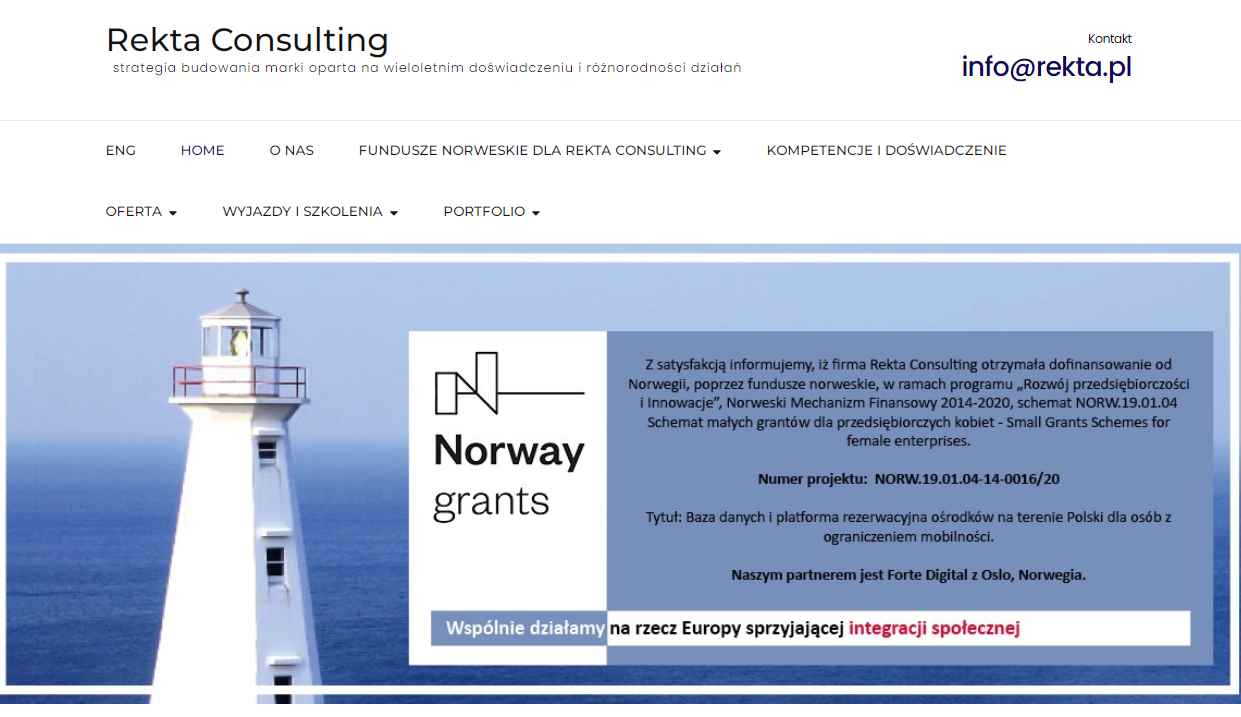 Beneficjent:  Rekta Consulting
rekta.pl
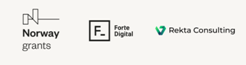 Informacje o  grancie i partnerstwie
https://rekta.pl/fundusze-norweskie/
© A. Blandzi 2023
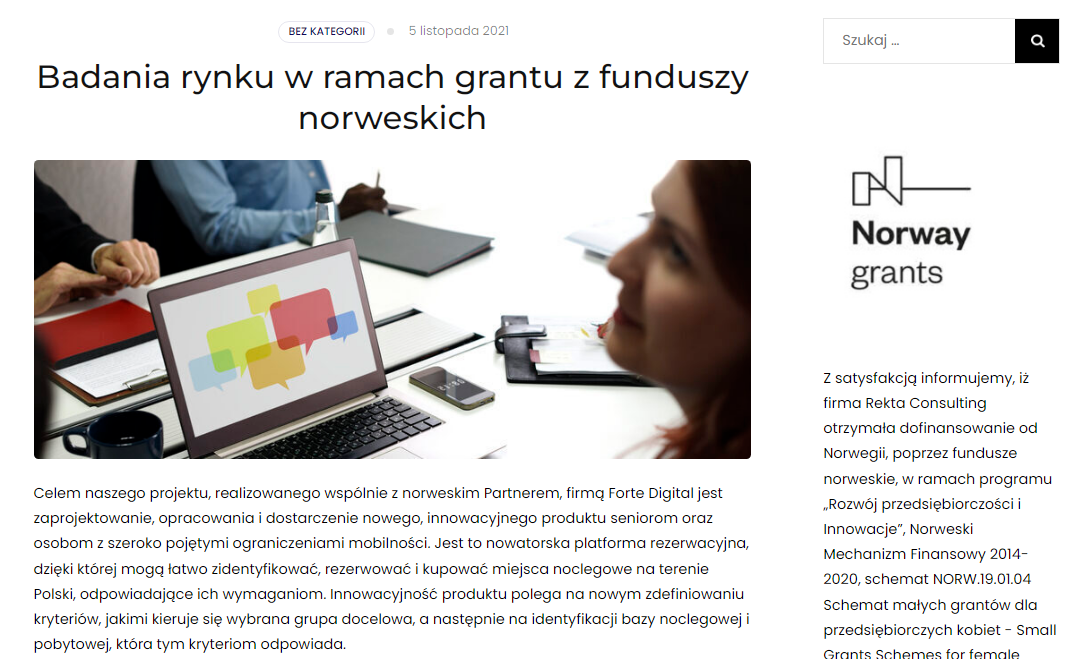 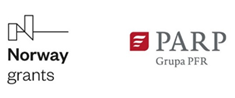 projekt nr NORW.19.01.04-14-0016/20 pn. „ Baza danych i platforma rezerwacyjna ośrodków na terenie Polski dla osób z ograniczeniem mobilności” , w ramach Programu „Rozwój przedsiębiorczości i Innowacje”, Norweski Mechanizm Finansowy 2014-2020, schemat NORW.19.01.04 Schemat małych grantów dla przedsiębiorczych kobiet - Small Grants Schemes for female enterprises.
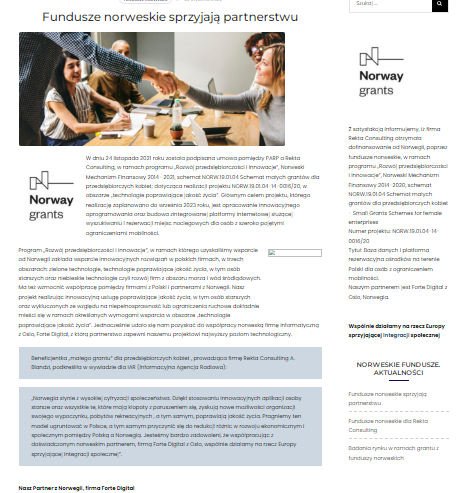 Beneficjent:  Rekta Consulting
rekta.pl

KOMUNIKACJA, PUBLIC RELATION, 
Spotkania dla mediów, informacje o PARP
na stronie firmowej rekta.pl
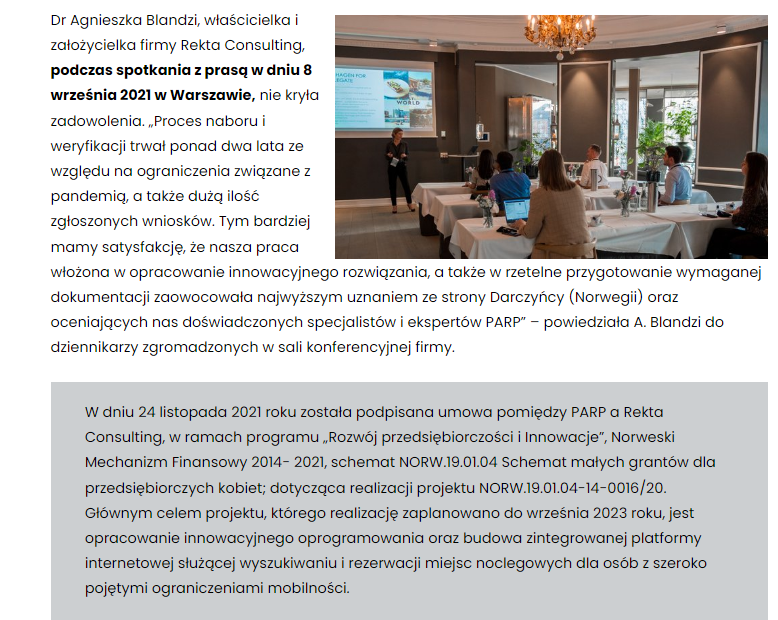 https://rekta.pl/fundusze-norweskie/
© A. Blandzi 2023
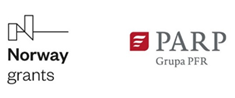 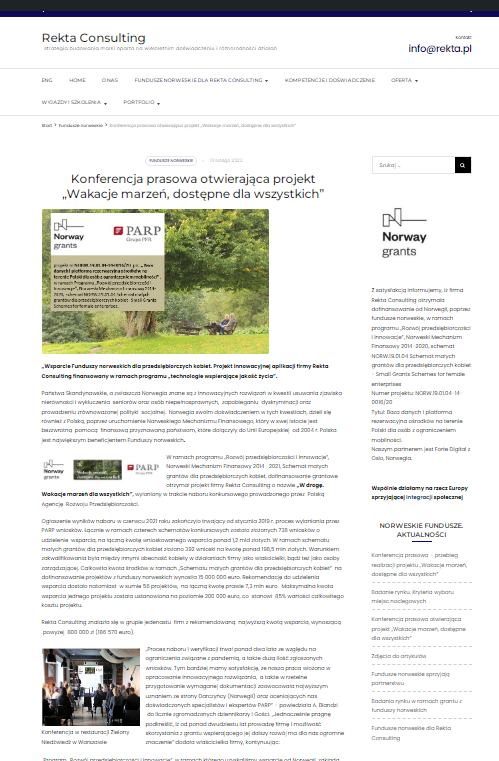 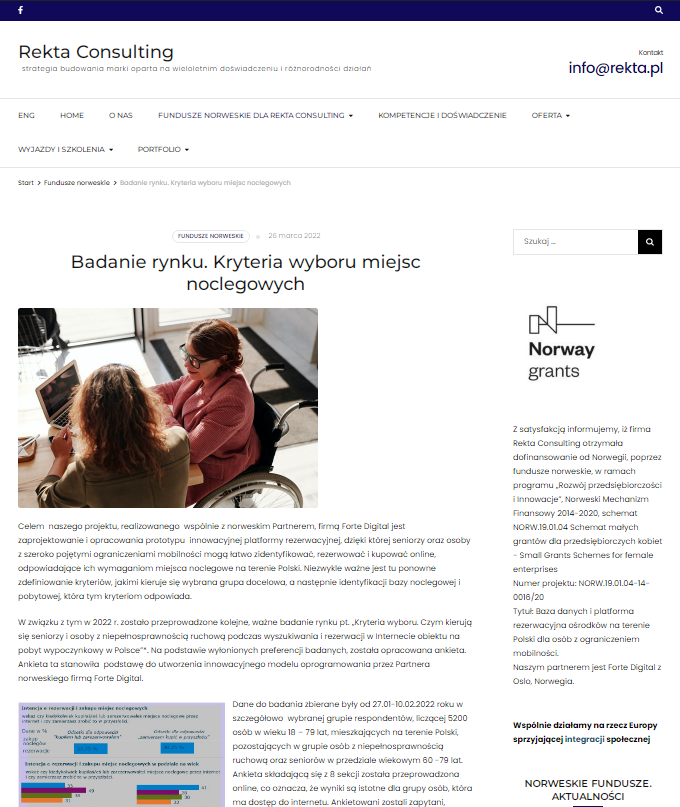 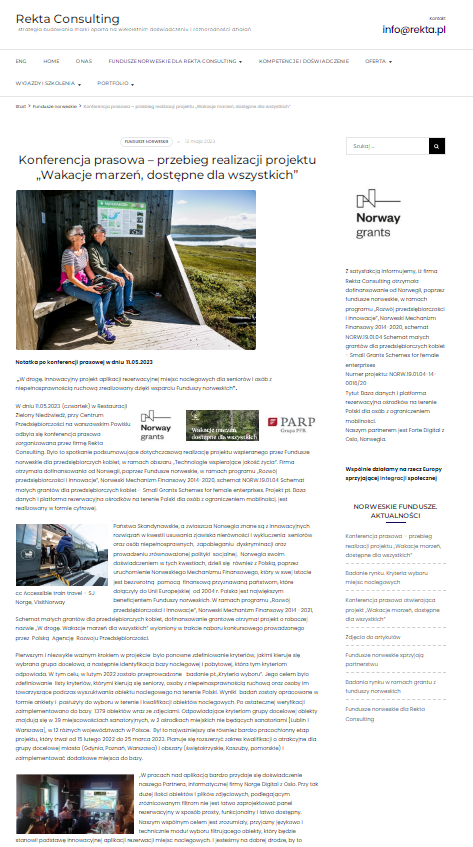 projekt nr NORW.19.01.04-14-0016/20 pn. „ Baza danych i platforma rezerwacyjna ośrodków na terenie Polski dla osób z ograniczeniem mobilności” , w ramach Programu „Rozwój przedsiębiorczości i Innowacje”, Norweski Mechanizm Finansowy 2014-2020, schemat NORW.19.01.04 Schemat małych grantów dla przedsiębiorczych kobiet - Small Grants Schemes for female enterprises.
Beneficjent:  Rekta Consulting
rekta.pl

KOMUNIKACJA, PUBLIC RELATION, 
Spotkania dla mediów, informacje o PARP
na stronie firmowej rekta.pl

Relacje z konferencji prasowych
i realizacji projektu na stronach www firmy
https://rekta.pl/fundusze-norweskie/
© A. Blandzi 2023
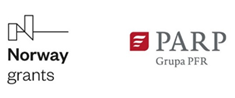 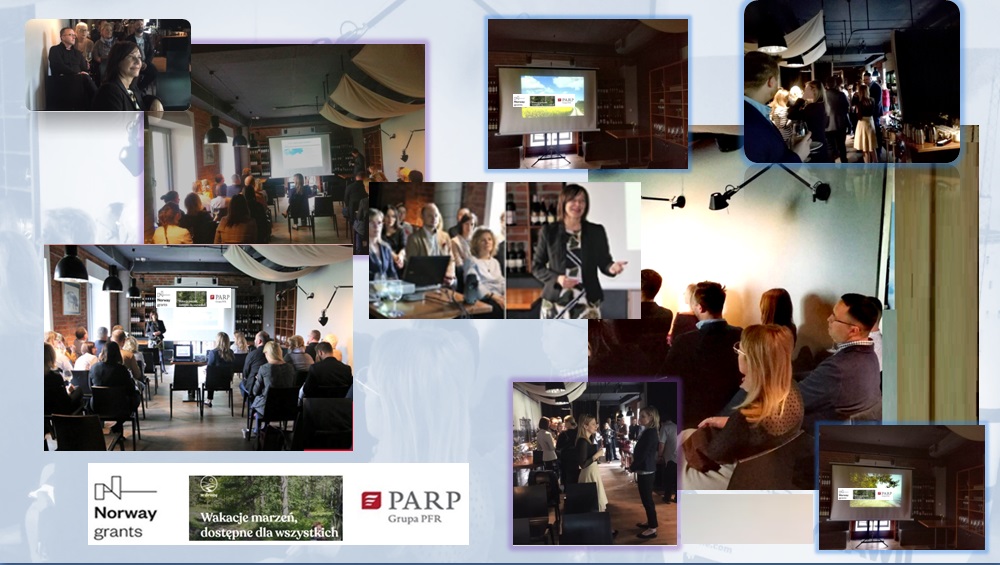 projekt nr NORW.19.01.04-14-0016/20 pn. „ Baza danych i platforma rezerwacyjna ośrodków na terenie Polski dla osób z ograniczeniem mobilności” , w ramach Programu „Rozwój przedsiębiorczości i Innowacje”, Norweski Mechanizm Finansowy 2014-2020, schemat NORW.19.01.04 Schemat małych grantów dla przedsiębiorczych kobiet - Small Grants Schemes for female enterprises.
Beneficjent:  Rekta Consulting
rekta.pl

KOMUNIKACJA, PUBLIC RELATION

Konferencja prasowa otwierająca projekt „Wakacje marzeń, dostępne dla wszystkich”
09.02.2022 Warszawa
https://rekta.pl/konferencja-prasowa-otwierajaca-projekt/
© A. Blandzi 2023
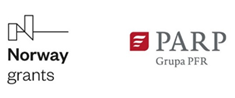 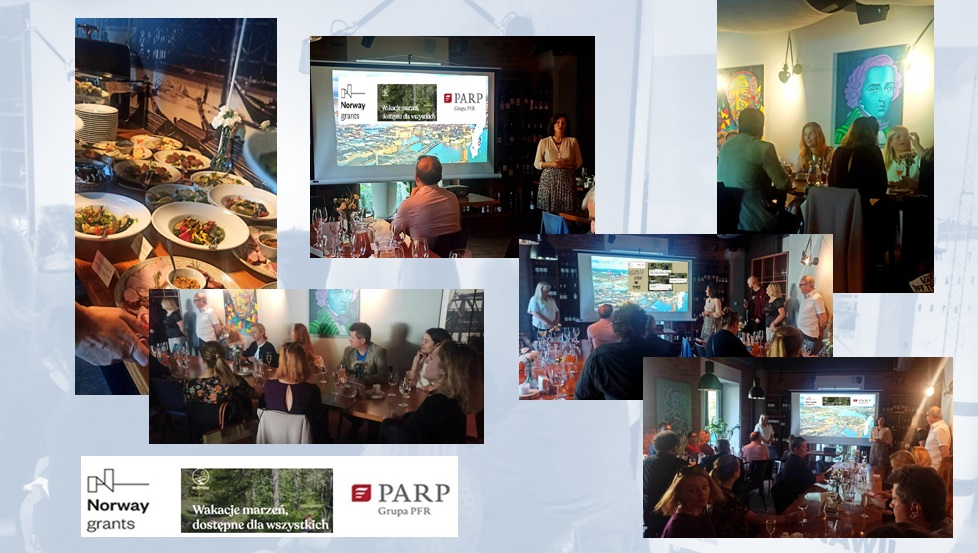 projekt nr NORW.19.01.04-14-0016/20 pn. „ Baza danych i platforma rezerwacyjna ośrodków na terenie Polski dla osób z ograniczeniem mobilności” , w ramach Programu „Rozwój przedsiębiorczości i Innowacje”, Norweski Mechanizm Finansowy 2014-2020, schemat NORW.19.01.04 Schemat małych grantów dla przedsiębiorczych kobiet - Small Grants Schemes for female enterprises.
Beneficjent:  Rekta Consulting
rekta.pl

KOMUNIKACJA, PUBLIC RELATION

Konferencja prasowa – przebieg realizacji projektu „Wakacje marzeń, dostępne dla wszystkich”

11.05.2023 Warszawa
https://rekta.pl/konferencja-prasowa-przebieg-realizacji-projektu-wakacje-marzen-dostepne-dla-wszystkich/
© A. Blandzi 2023
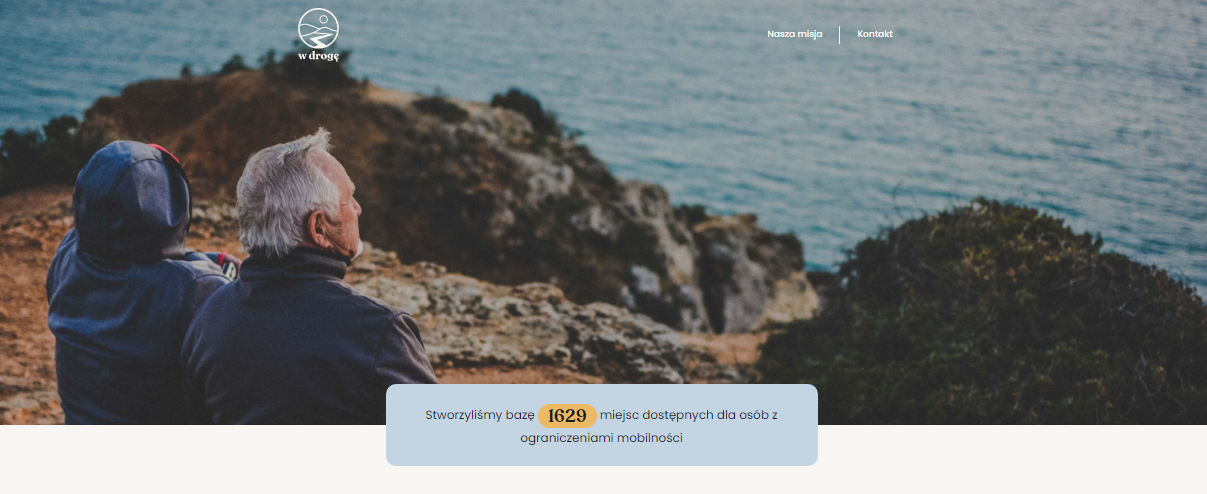 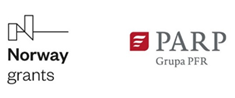 projekt nr NORW.19.01.04-14-0016/20 pn. „ Baza danych i platforma rezerwacyjna ośrodków na terenie Polski dla osób z ograniczeniem mobilności” , w ramach Programu „Rozwój przedsiębiorczości i Innowacje”, Norweski Mechanizm Finansowy 2014-2020, schemat NORW.19.01.04 Schemat małych grantów dla przedsiębiorczych kobiet - Small Grants Schemes for female enterprises.
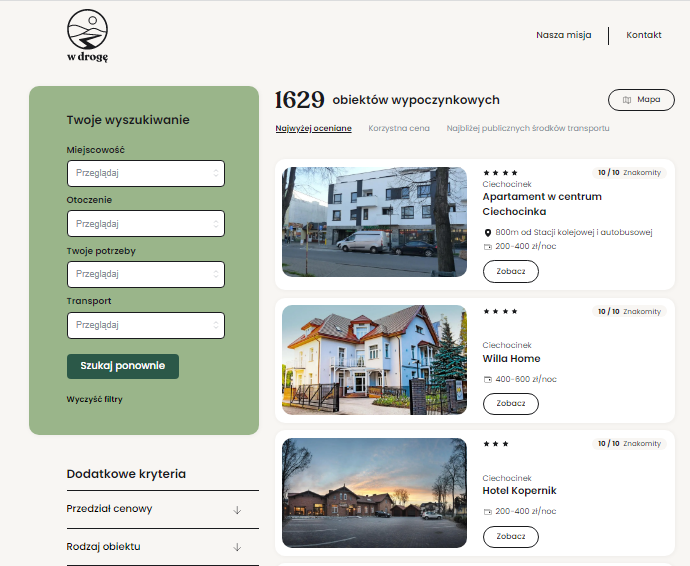 27.09.2023 Prototyp aplikacji bookingowej  
obiektów noclegowych został wykonany
 i odebrany od Partnera, 
norweskiej firmy informatycznej Forte Digital Oslo.

Obecnie można go obejrzeć  pod roboczym adresem:
 https://rektabooking-web-int.azurewebsites.net/

ZAWIERA 1629 OBIEKTÓW
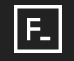 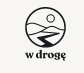 przyszły adres strony
www.wdroge.org
© A. Blandzi 2023
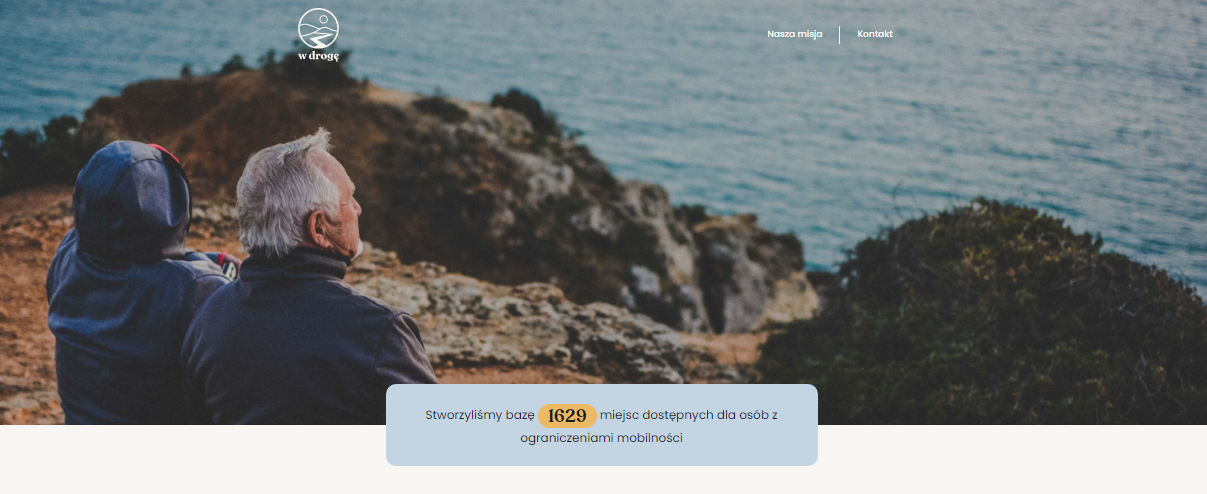 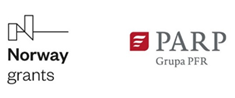 projekt nr NORW.19.01.04-14-0016/20 pn. „ Baza danych i platforma rezerwacyjna ośrodków na terenie Polski dla osób z ograniczeniem mobilności” , w ramach Programu „Rozwój przedsiębiorczości i Innowacje”, Norweski Mechanizm Finansowy 2014-2020, schemat NORW.19.01.04 Schemat małych grantów dla przedsiębiorczych kobiet - Small Grants Schemes for female enterprises.
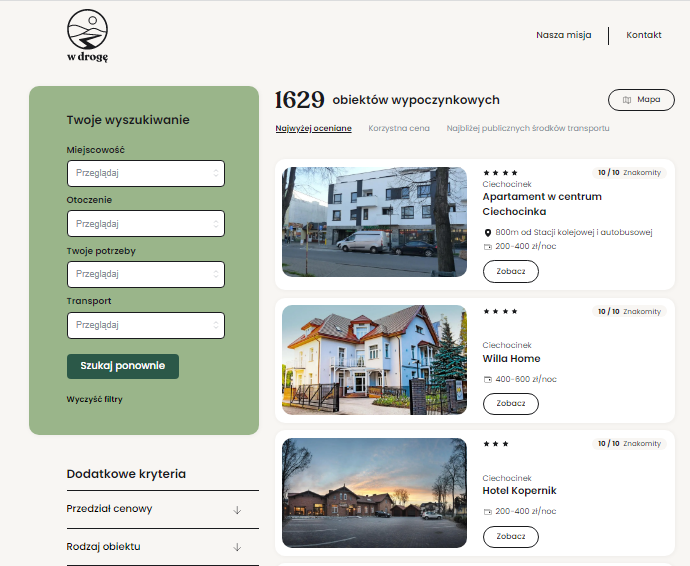 27.09.2023 Prototyp aplikacji bookingowej  
obiektów noclegowych został wykonany
 i odebrany od Partnera, 
norweskiej firmy informatycznej Forte Digital Oslo.

Obecnie można go obejrzeć  pod roboczym adresem:
 https://rektabooking-web-int.azurewebsites.net/

ZAWIERA 1629 OBIEKTÓW
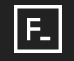 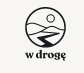 przyszły adres strony
www.wdroge.org
© A. Blandzi 2023
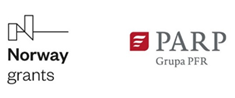 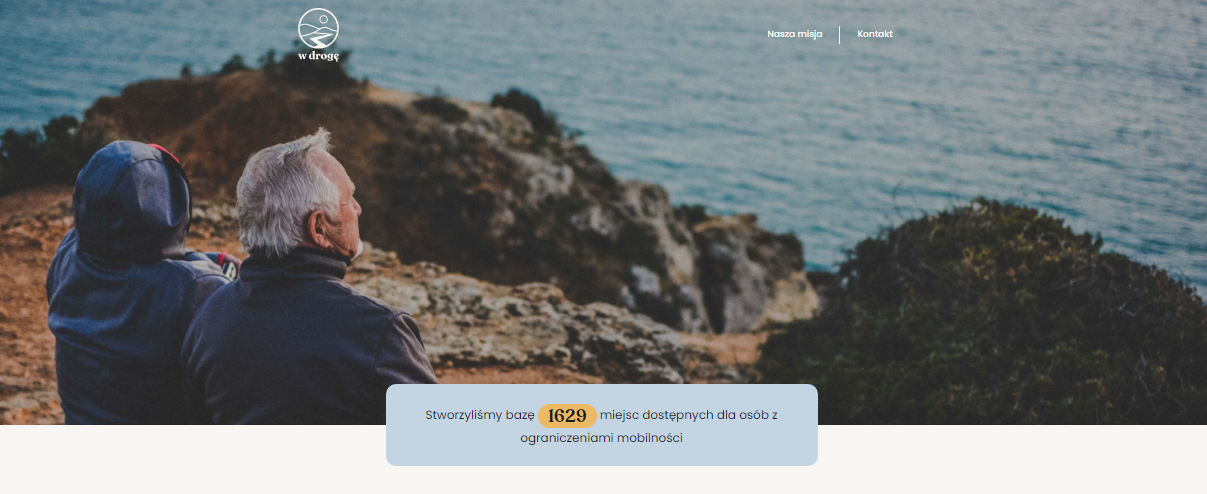 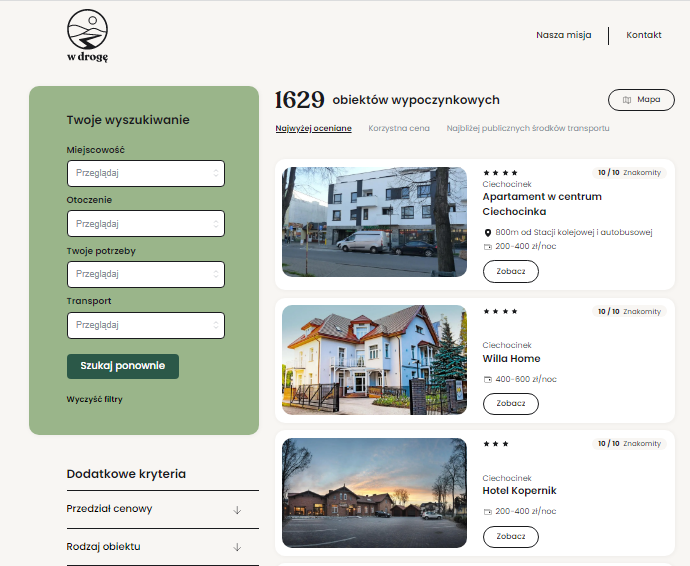 projekt nr NORW.19.01.04-14-0016/20 pn. „ Baza danych i platforma rezerwacyjna ośrodków na terenie Polski dla osób z ograniczeniem mobilności” , w ramach Programu „Rozwój przedsiębiorczości i Innowacje”, Norweski Mechanizm Finansowy 2014-2020, schemat NORW.19.01.04 Schemat małych grantów dla przedsiębiorczych kobiet - Small Grants Schemes for female enterprises.
27.09.2023 Prototyp aplikacji bookingowej  
obiektów noclegowych został wykonany
 i odebrany od Partnera, 
norweskiej firmy informatycznej Forte Digital Oslo.



Obecnie można go obejrzeć  pod roboczym adresem:
 https://rektabooking-web-int.azurewebsites.net/


ZAWIERA 1629 OBIEKTÓW
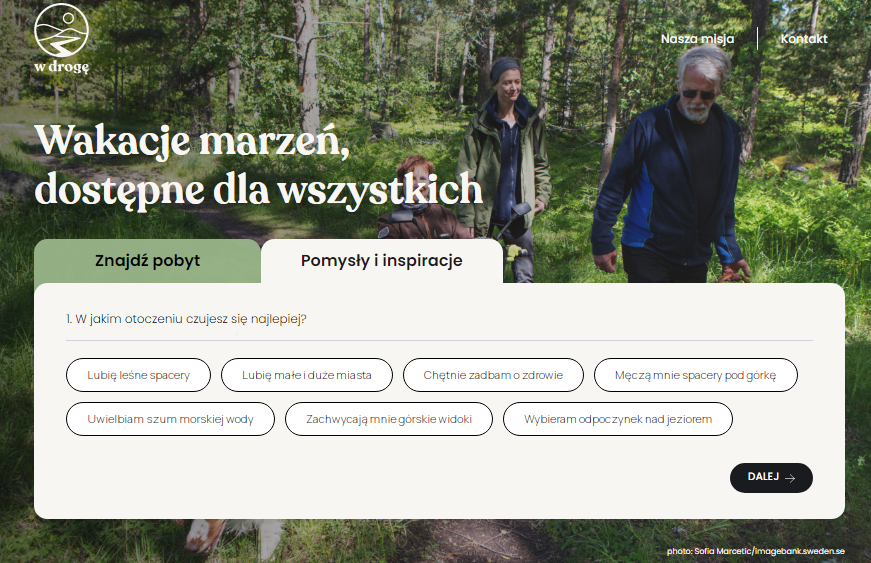 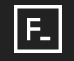 © A. Blandzi 2023
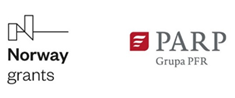 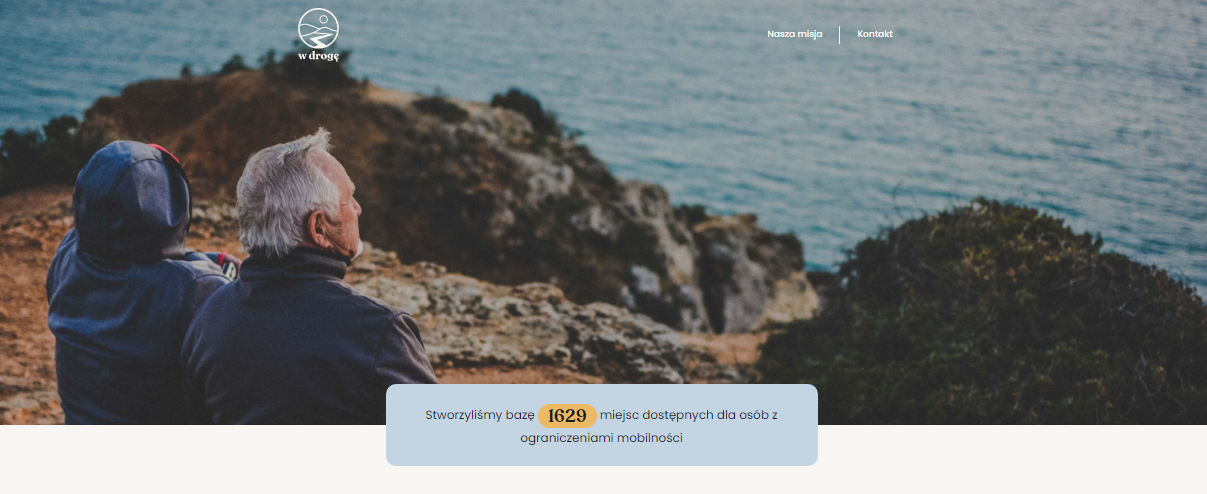 projekt nr NORW.19.01.04-14-0016/20 pn. „ Baza danych i platforma rezerwacyjna ośrodków na terenie Polski dla osób z ograniczeniem mobilności” , w ramach Programu „Rozwój przedsiębiorczości i Innowacje”, Norweski Mechanizm Finansowy 2014-2020, schemat NORW.19.01.04 Schemat małych grantów dla przedsiębiorczych kobiet - Small Grants Schemes for female enterprises.
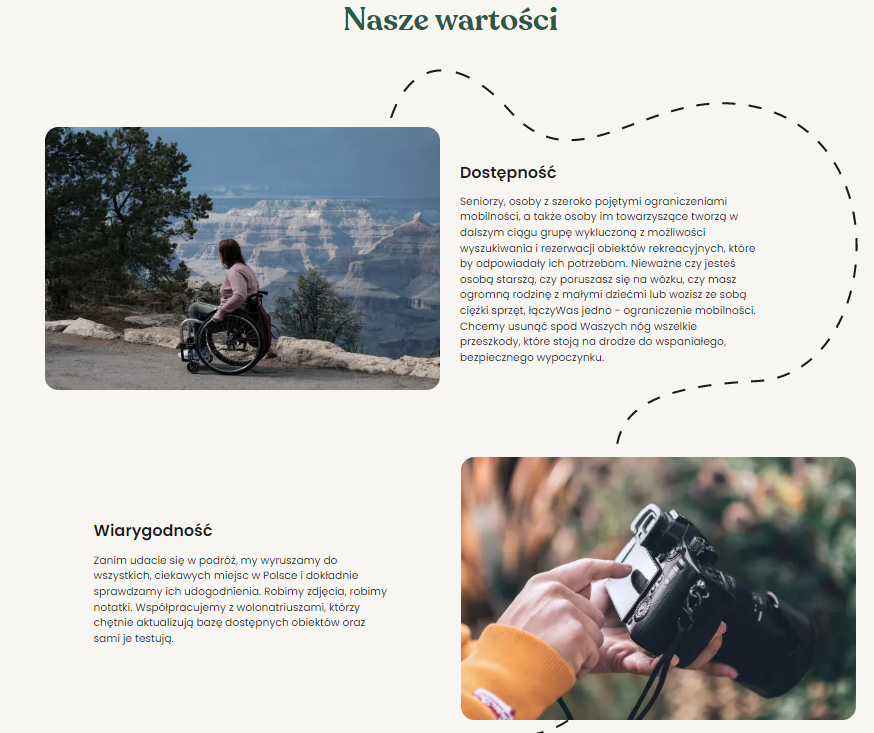 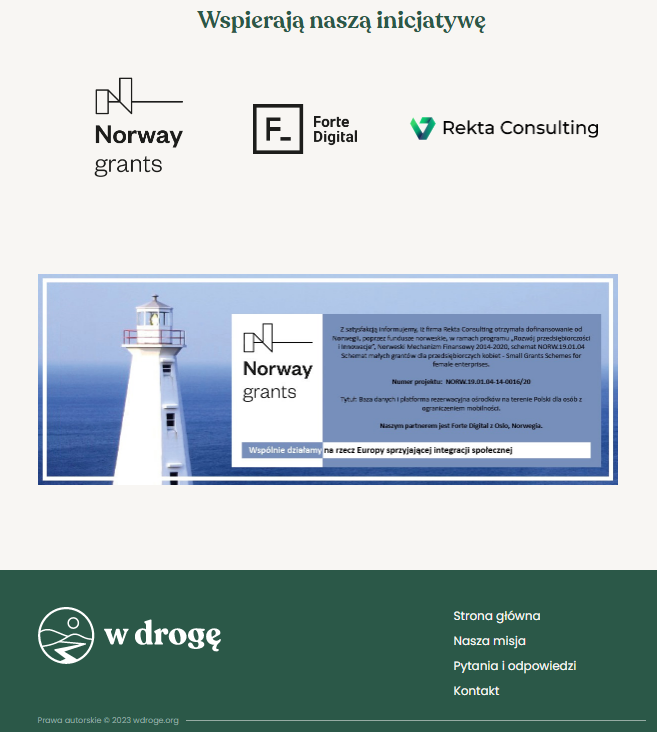 Identyfikacja wizerunkowa z informacją o Funduszach norewskich oraz projekcie znajduje się na stronie początkowej pt. „Nasz Misja”
https://rektabooking-web-int.azurewebsites.net/our-mission
© A. Blandzi 2023